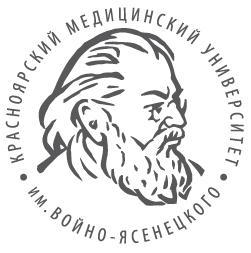 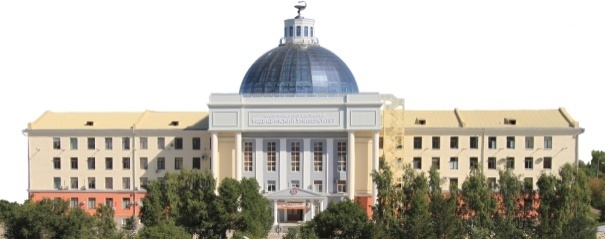 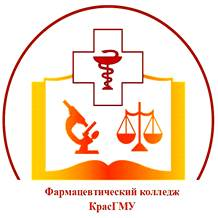 ФИЗИОЛОГИЧЕСКИЕ РОДЫ
2023
ЦЕЛЬ ЛЕКЦИИ
Представить данные о физиологических процессах, приводящих к запуску родовой деятельности. 
Сформировать у студентов представления о современных принципах ведения родов и роли врача акушера в процессе ведения родов.
План лекции
Определение физиологических родов (ФР)
Факторы индукции родовой деятельности
Периоды родов
Клиника и диагностика в различные периоды родов
Биомеханизм ФР
Клинический протокол ведения родов
Роль врача в каждом периоде родов
Профилактика осложнений в каждом периоде родов
Роды
Роды - это сложный многозвеньевой физиологический процесс, который возникает и завершается 
в результате взаимодействия многих систем организма
Регуляция моторной функций матки осуществляется нервными и гуморальными путями.
Основные тономоторные средства
Окситоцин
Простагландины F2ά
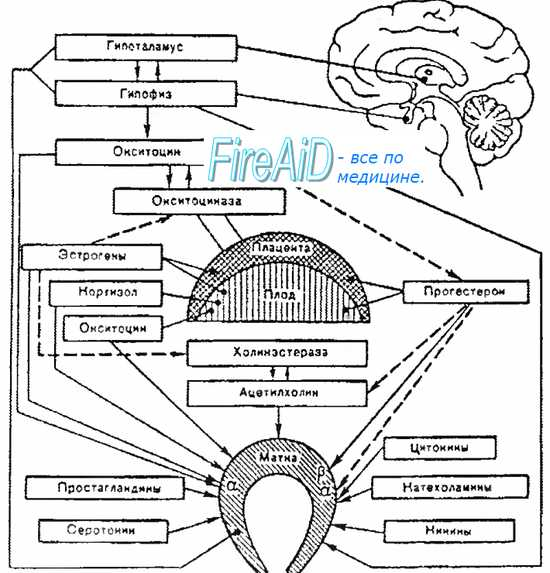 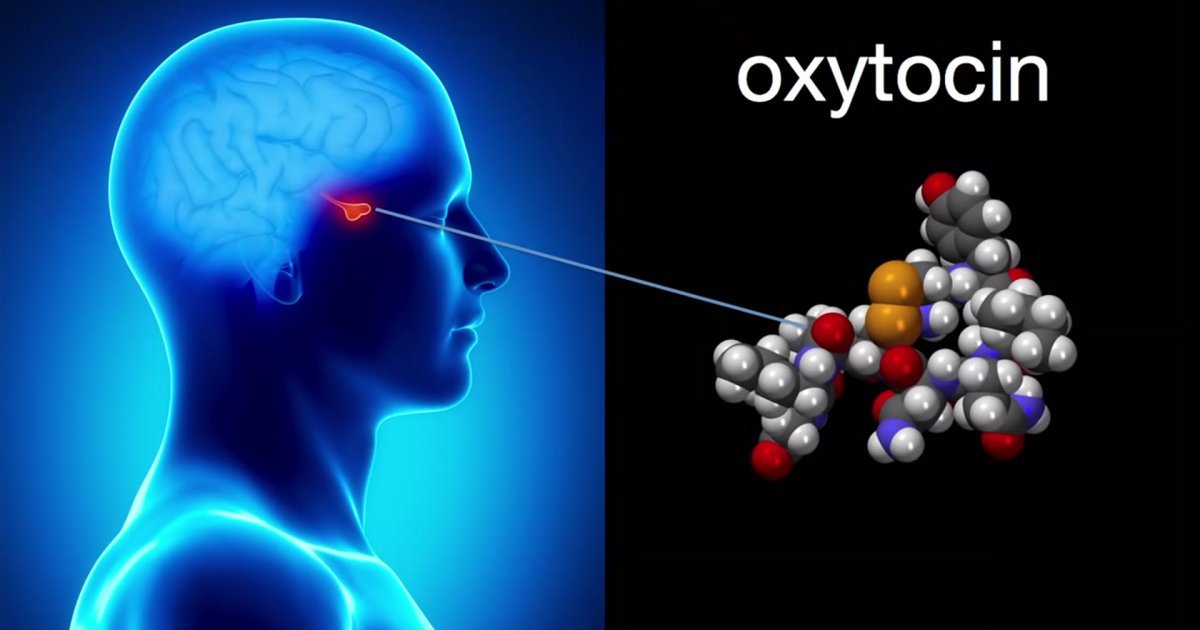 Окситоцин
Вырабатывается в ядрах гипоталамуса и накапливается в нейрогипофизе.
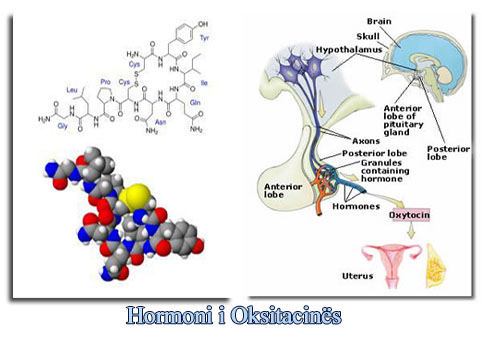 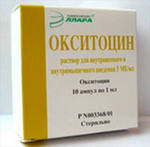 Окситоцин
Окситоцин действует непосредственно на мышечные волокна, снижая потенциал покоя клеточной мембраны и, тем самым, порог раздражимости мышцы.
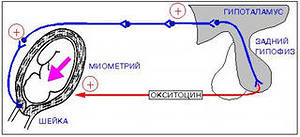 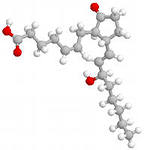 Простагландины F2ά
Простагландины F2a являются главным утеротоническим средством, вырабатываются в децидуальной ткани.
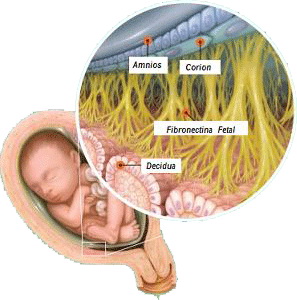 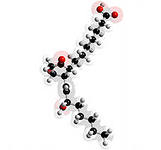 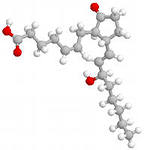 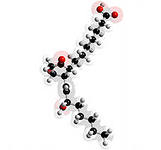 Простагландины F2ά
Предшественник – арахидоновая кислота. Незадолго до наступления родов наблюдается повышение в плазме беременной их концентрации, что связывают с активацией децидуальной ткани перед родами и увеличением в ней синтеза простагландина F2a.
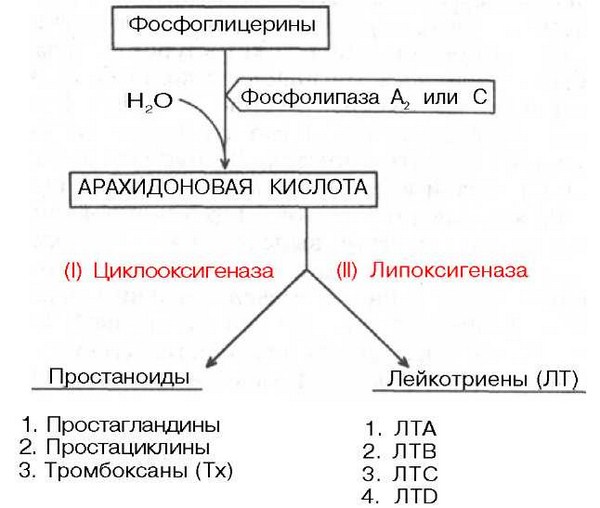 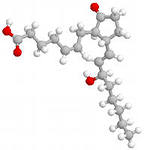 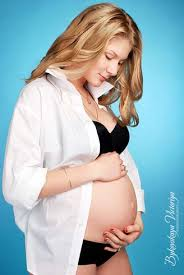 Простагландины Е2
Простагландины Е2 влияют на созревание шейки матки. Вырабатываются в амнионе.
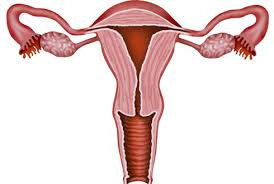 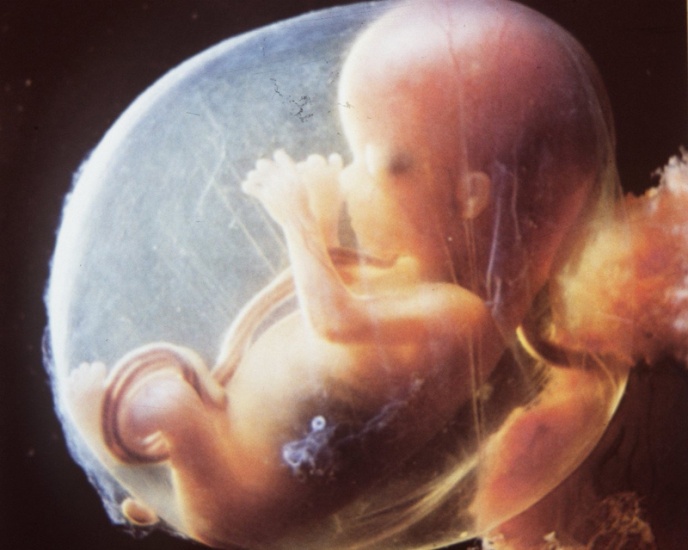 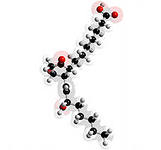 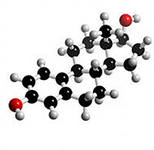 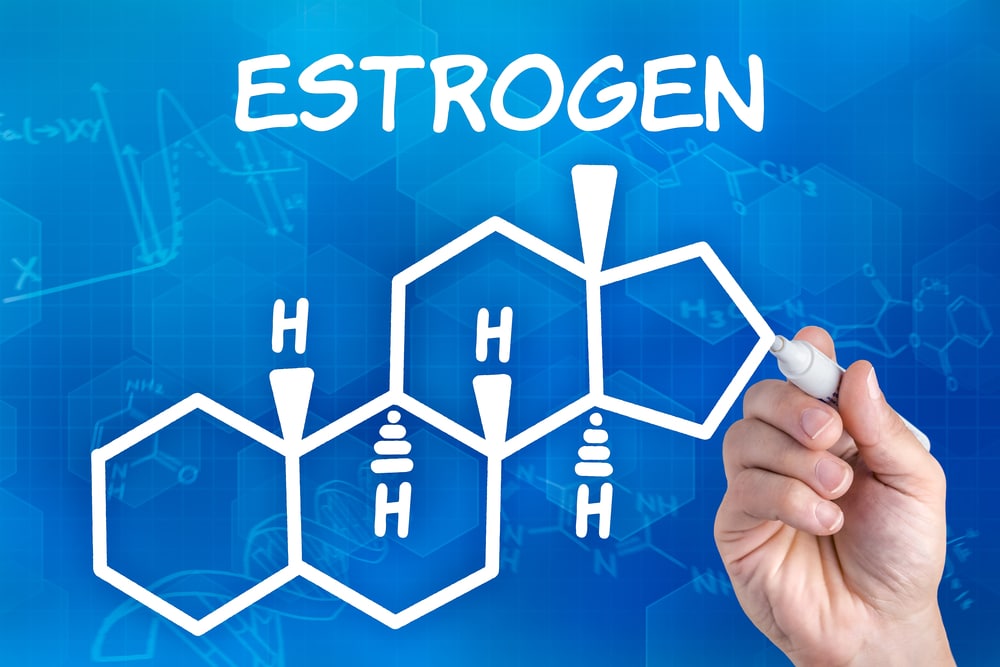 Эстрогены - не вызывают сокращения, но увеличивают раздражимость мускулатуры матки и чувствительность рецепторов к окситоцину. Они регулируют синтез актомиозина, увеличивают накопление АТФ и ионов калия, натрия, кальция и микроэлементов кобальта, железа, цинка, стимулируют а-адренорецепторы.
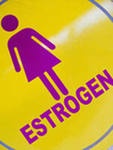 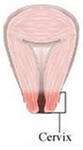 Существенно влияние эстрогенов на
 созревание шейки матки. 


Эстрогены формируют окситоциновые межмышечные промежуточные соустья, которые обеспечивают волну мышечного сокращения.
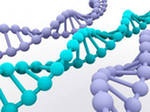 Стимулом для наступления нормальных родов является наличие соматически зрелого плода, приспособленного к нормальной внеутробной жизни
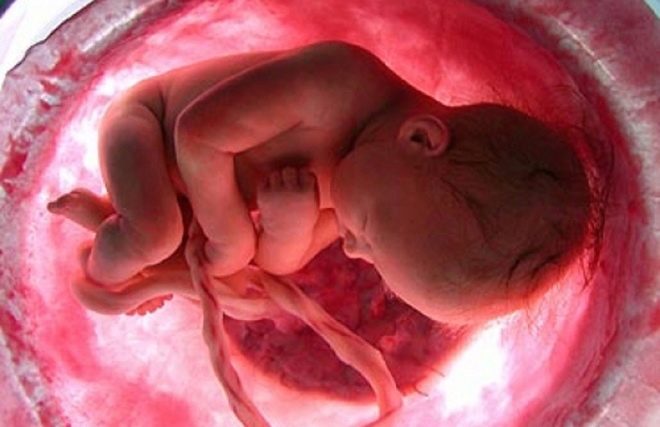 Подготовительный период(предвестники родов)
начинается с 38-й недели беременности;
формируется нижний сегмент матки – происходит растяжение и истончение миометрия в области перешейка и проксимального отдела тела матки;
в результате повышения тонуса матки и повышения внутриматочного давления  снижается сопротивление шейки матки, которая укорачивается, внутренний маточный зев приоткрывается.
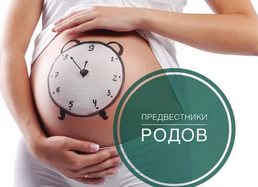 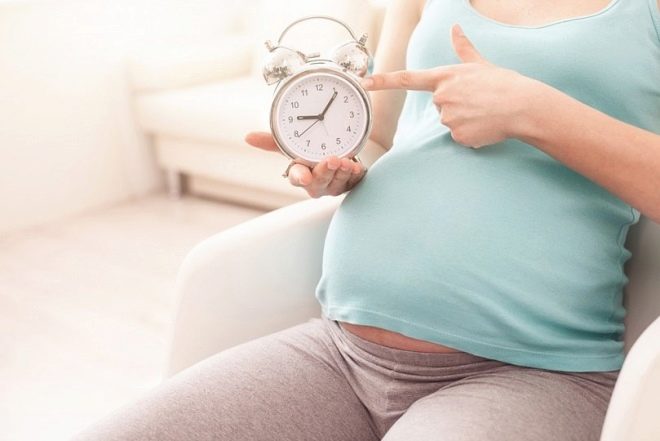 Подготовительный период(предвестники родов)
Уменьшение объема о/вод
Опущение живота
Схватки-предвестники (Брекстона – Гикса)
Потеря веса
Выделение слизистой пробки
Оценка готовности организма женщины к родам
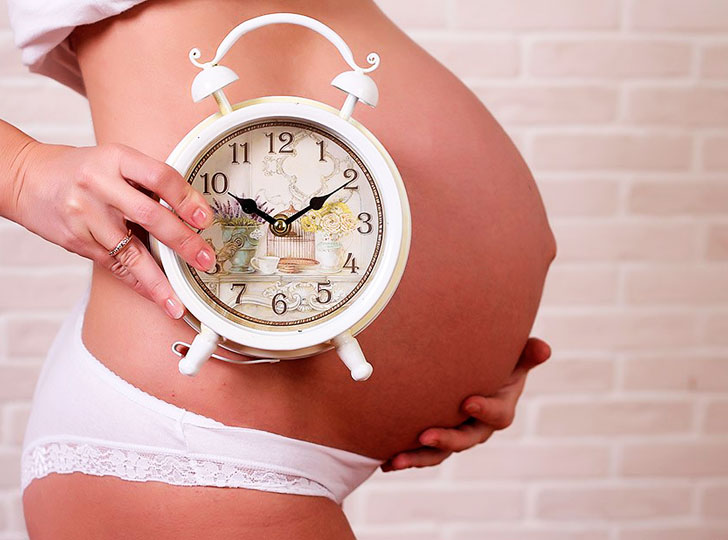 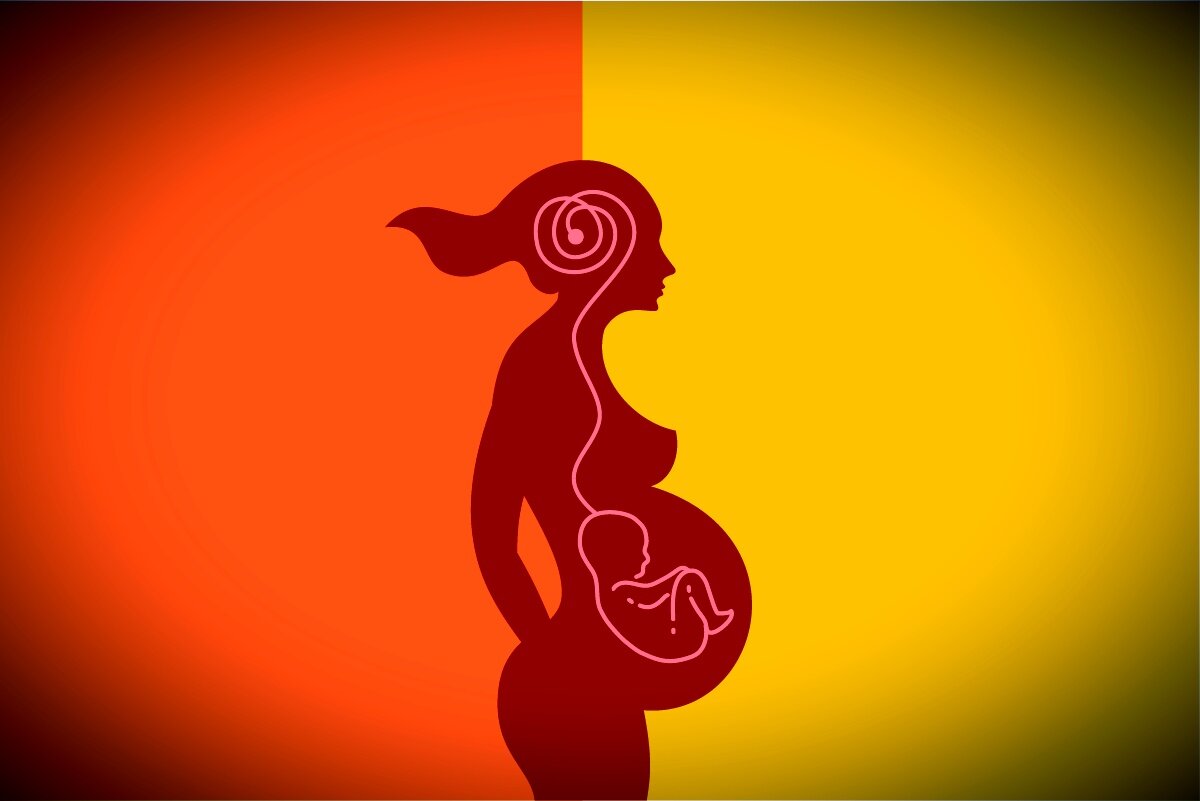 Доминанта родовой               деятельности
теория была разработана Советской акушерской школой (Гармашова Н.Л., Персианинов Л.С., Хечинашвили Г.Г.);
понятие объединяет в динамическую систему высшие нервные центры и исполнительные органы мишени, прежде всего половые (шейка матки, матка, родовые пути).
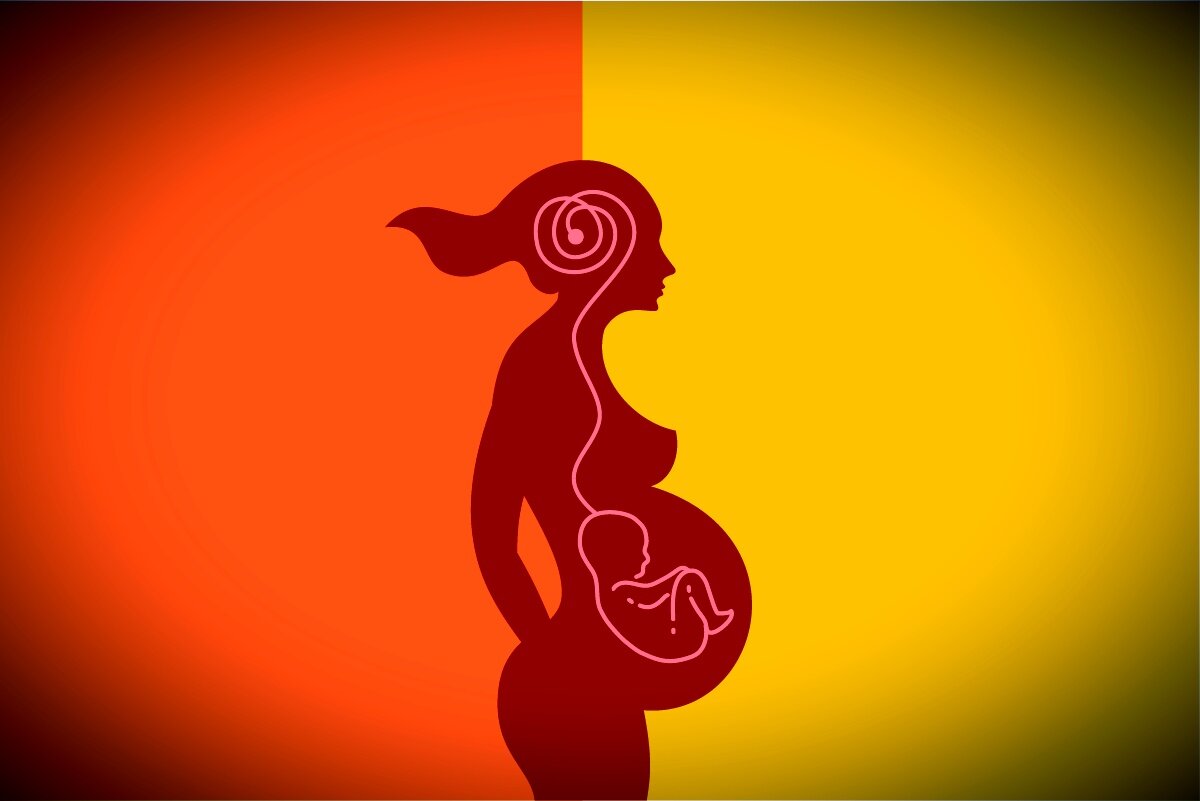 Доминанта родовой               деятельности
Доминанта родов – это стойкий однополушарный очаг возбуждения, который обеспечивает координацию всех функций организма, играющих ведущую роль в обеспечении родового акта, при одновременном подавлении других функций, не имеющих важного значения в процессе родов.
От локализации доминанты родов зависит частота осложнений. При локализации ее в левом (мыслительном) полушарии частота осложнений значительно ниже, чем при локализации в правом (эмоциональном) полушарии. Проявлением нейрогенной готовности организма к родам является преобладание процессов торможения в коре головного мозга и повышение возбудимости подкорковых структур и спинного мозга.
КЛИНИЧЕСКОЕ ПРОЯВЛЕНИЕ СФОРМИРОВАННОЙРОДОВОЙ ДОМИНАНТЫ
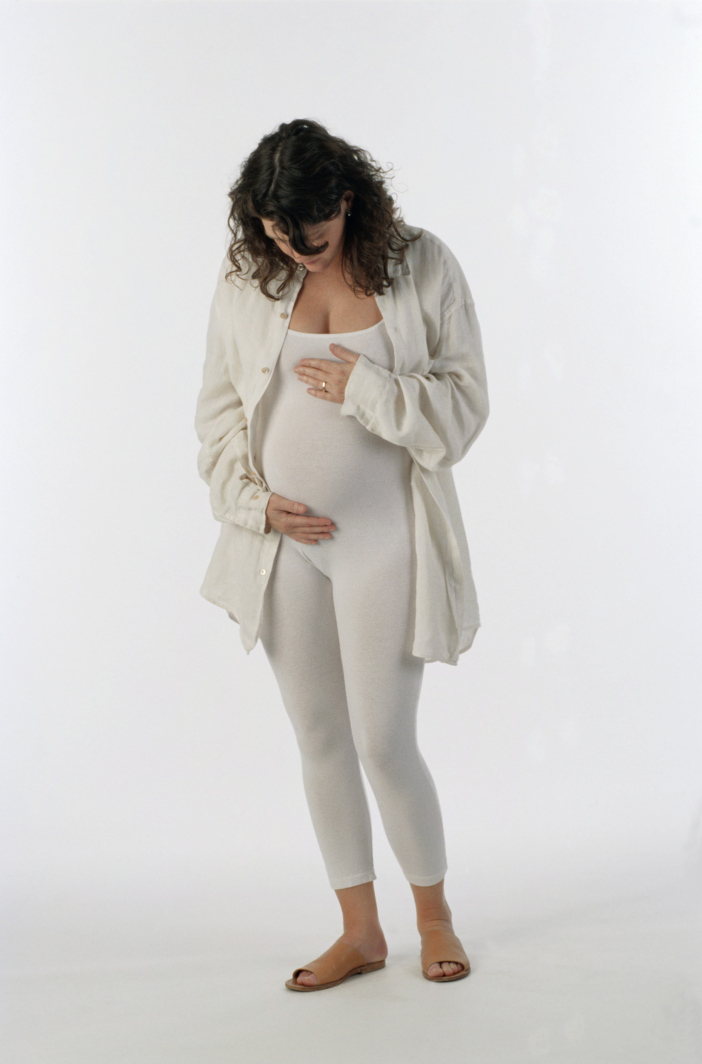 ?
ЗРЕЛОСТЬ ШЕЙКИ МАТКИ– главный критерий готовности к родам!!!
Проявления «зрелости» шейки матки
размягчение;
укорочение;
изменения положения по отношению к проводной оси таза;
постепенное увеличение диаметра шеечного канала
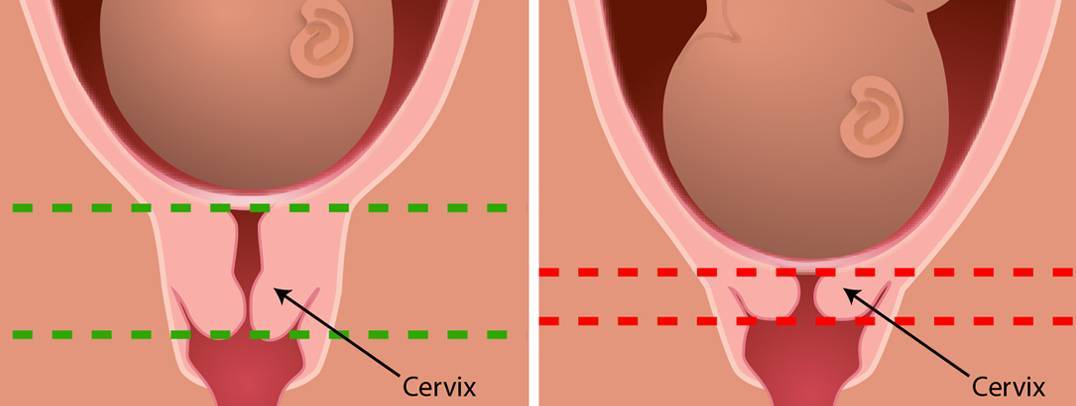 Определение оценки степени «зрелости» шейки матки:
осмотр ее в зеркалах;
пальпаторное исследование;
УЗИ
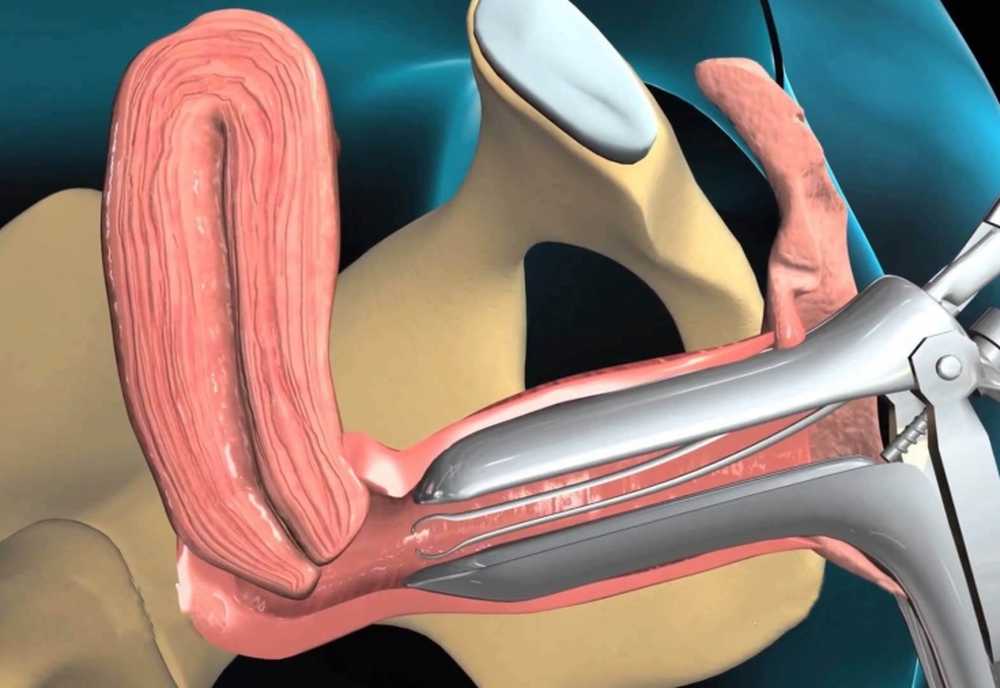 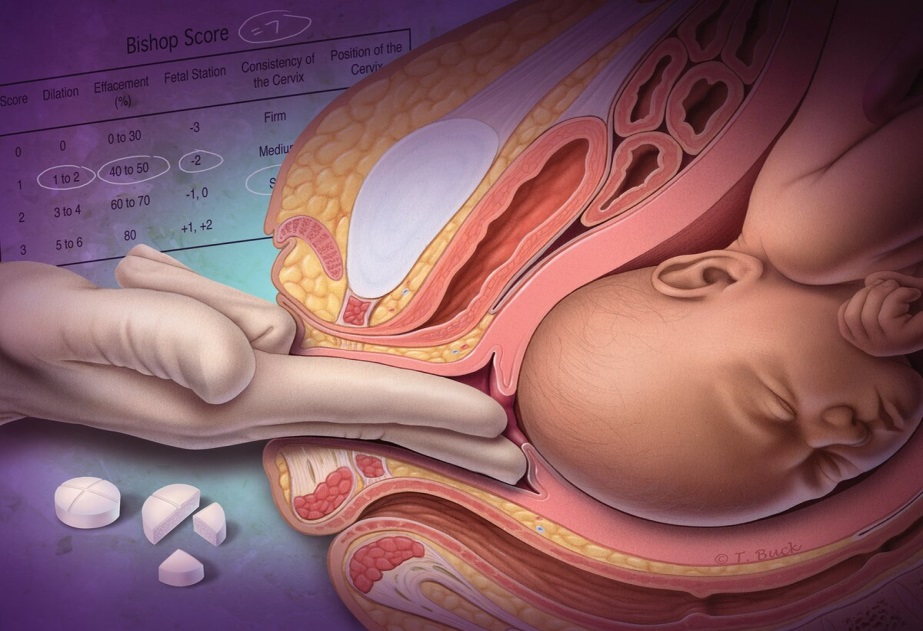 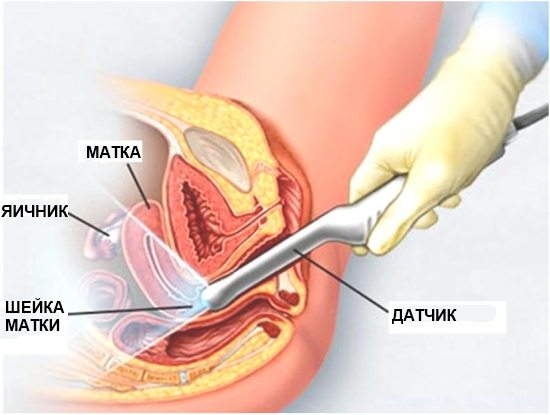 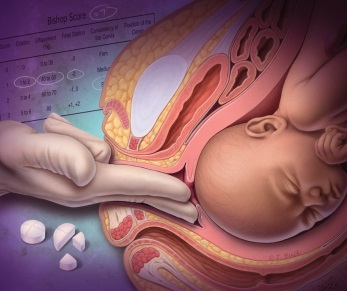 Шкала степени зрелости шейки матки по Бишопу
0 - 2 балла - шейка "незрелая"
3 - 4 балла - шейка "недостаточно зрелая"
5 - 8 баллов - шейка "зрелая"
«Зрелая» шейка матки имеет    следующие особенности
расположена по оси таза, т.е. центрирована; 
наружный зев на уровне спинальной линии;
укорочена до 1,5-2 см.; 
полностью размягчена; 
внутренний зев мягкий плавно переходит в нижний сегмент; 
канал шейки матки свободно пропускает палец (2-3 см);
длина влагалищной порции шейки матки соответствует длине цервикального канала.
ФИЗИОЛОГИЧЕСКИЕ РОДЫ И ИХ ВЕДЕНИЕ
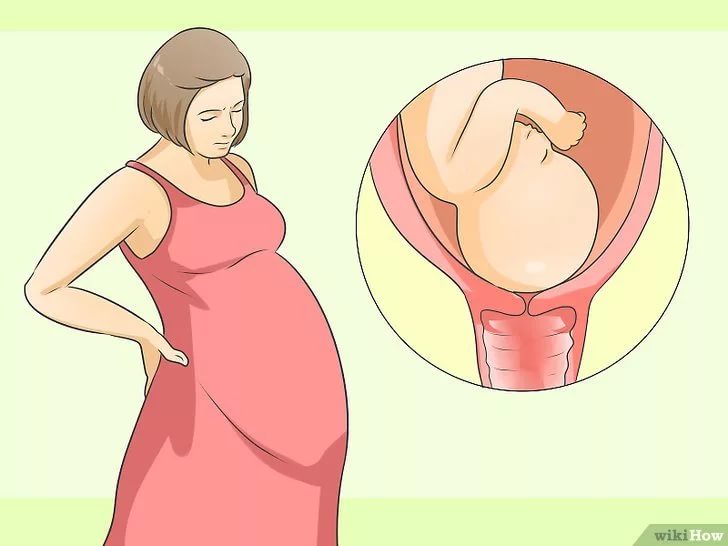 Определение физиологических и нормальных  родов
Физиологические роды – это роды одним плодом, которые начались       спонтанно, протекали без осложнений, без применения пособий и медикаментов, при которых родился зрелый доношенный ребенок в затылочном предлежании. 
После родов родильница и новорожденный находятся в удовлетворительном состоянии.
Определение нормальных родов.
Нормальные роды – это роды одним плодом в сроке 37 недель 1 день – 41 неделя беременности, которые начались спонтанно, имели низкий риск к началу, прошедшие без осложнений, при которых ребенок родился в затылочном предлежании. В родах возможно применение амниотомии, использование спазмолитиков, проведение аналгезии. После родов родильница и новорожденный находятся в удовлетворительном состоянии.
Код МКБ-10: О80.0
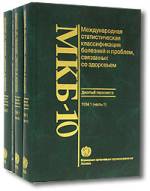 При достижении 40 недель целесообразно использовать формулу 40+ (41+) для уточнения срока (например: 40+4 означает 40 полных недель и 4 дня)
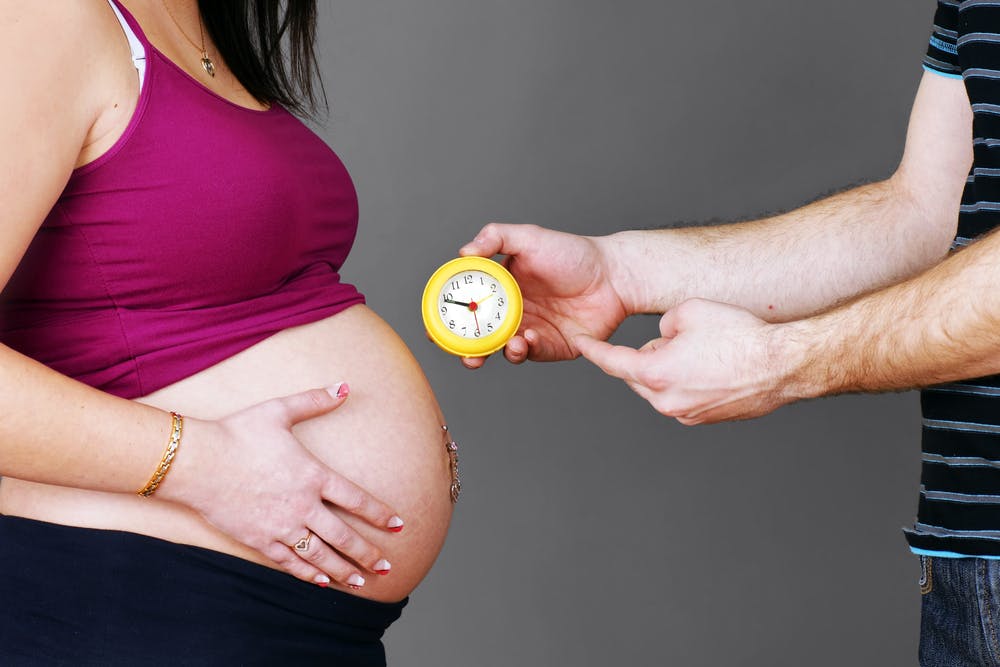 Процесс родов включает  три компонента:
раскрытие шейки матки;
продвижение (изгнание) плода по родовому каналу и его рождение;
отделение и выделение последа.
Первый период
раскрытие
Начало родовой деятельности характеризуется
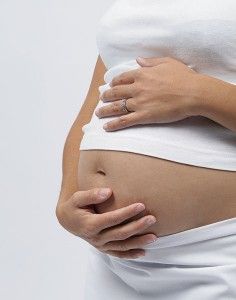 появлением регулярных схваток (не менее 2 за 10 мин.);
уменьшением промежутков между ними и нарастанием силы схваток;
появлением не резко выраженных болей   (локализующихся внизу живота и в пояснице); 
наличием быстро происходящих структурных изменений в шейке матки;
появлением слизисто-сукровичных выделений из половых путей; 
учащением мочеиспускания.
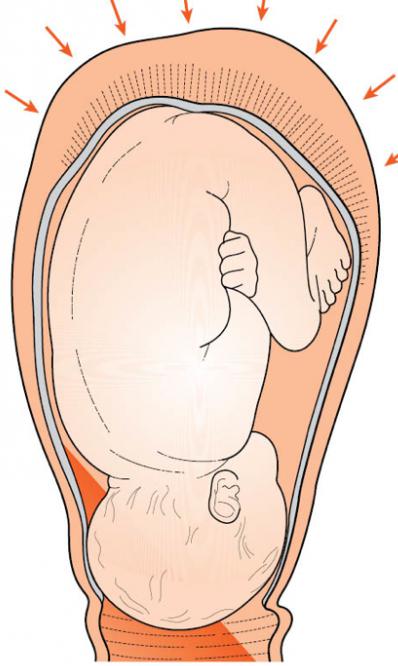 Схва́тки — регулярные непроизвольные сокращения мышц матки, которыми роженица 
не может управлять.
Истинные схватки. Самые короткие длятся 20 секунд с паузами 15 минут. Самые длинные длятся 60-90 секунд с паузой 60 секунд.
Возбуждение и сокращение матки начинается в одном из маточных углов, в области водителя ритма ("пейсмейкер"). Водитель ритма появляется только в родах и представляет собой группу гладкомышечных клеток, способных генерировать и суммировать высокие заряды клеточных мембран, инициируя волну сокращения мышц, которая перемещается к противоположному маточному углу, затем переходит на тело и доходит до нижнего сегмента с убывающей продолжительностью и силой.
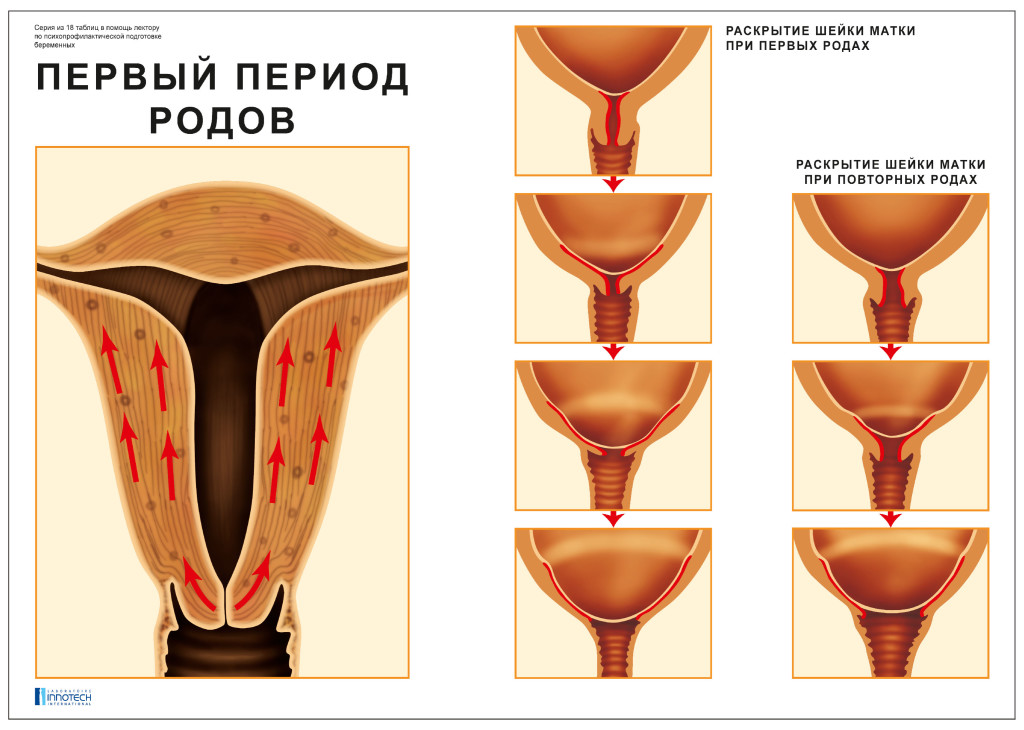 ХАРАКТЕРИСТИКА ПЕРВОГО ПЕРИОДА РОДОВ
начинается с первой схваткой;
происходит сглаживание и раскрытие шейки матки от 0 до 10-12 см. (полное открытие);
Первый период родов подразделяется на 2 фазы:
латентную;
активную.
Латентная фаза родов
продолжается от начала схваток до раскрытия маточного зева до 4 см.;

в среднем продолжается 6,4 часа у первородящих и 4,8 часа – у повторнородящих;
Активная фаза родов
происходит дальнейшее раскрытие шейки матки с 4  см до 8 см;
3 схватки за 10 минут
скорость открытия шейки матки у первородящих 1,5 –2 см в час и она длится 3-4 часа;                 у повторнородящих соответственно – 2–2,5 см в час и 2,5-3 часа;
Активная фаза родов
Излитие околоплодных вод в норме должно произойти при открытия шейки матки на 6-7 см.
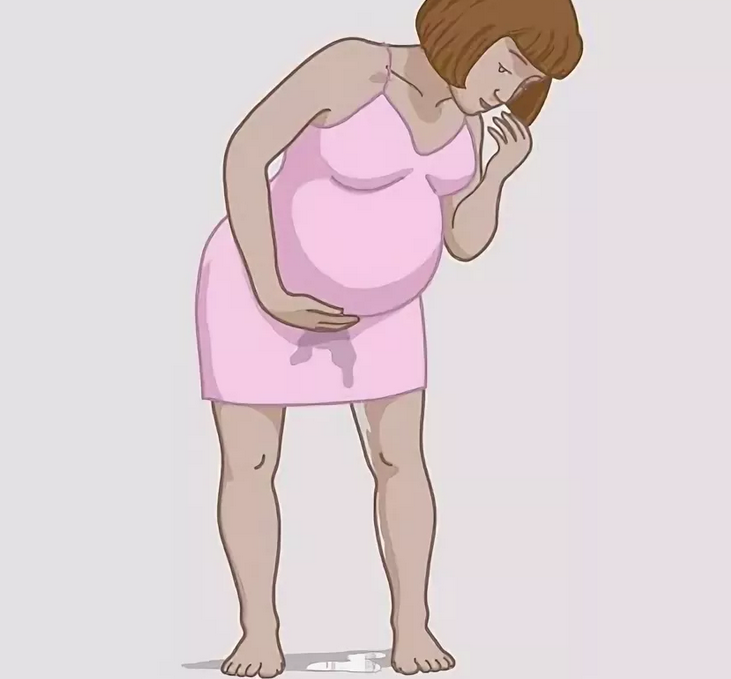 Излитие околоплодных вод
Если о/воды изливаются до 4 см открытия шейки матки – раннее излитие о/вод
Если о/воды изливаются до начала схваток – дородовое излитие о/вод
Объединенный термин – преждевременный разрыв плодных оболочек (ПРПО)
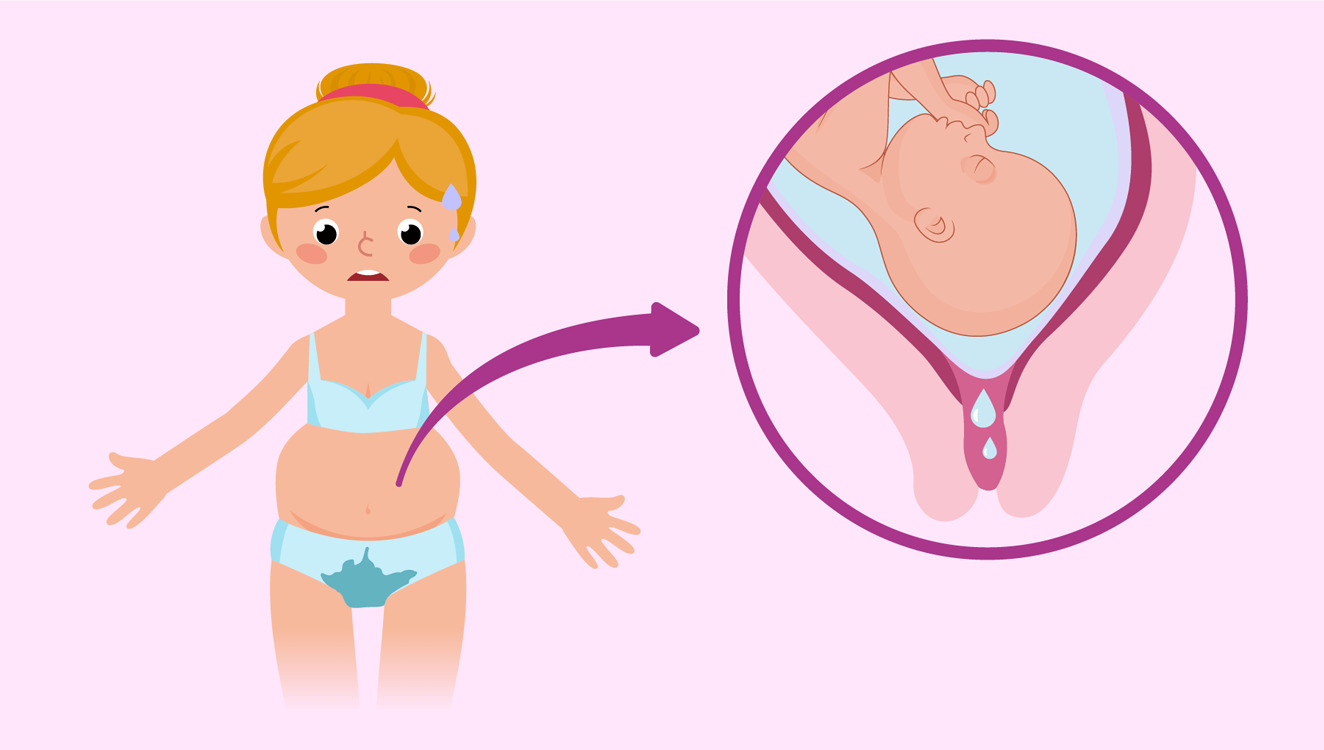 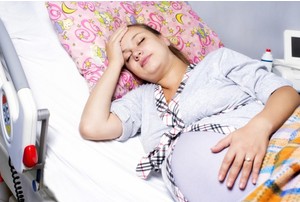 Общее время продолжительности первого периода в настоящее время составляет: 
у первородящих - 12-18 часов;                             
 у повторнородящих - 6-10   часов.
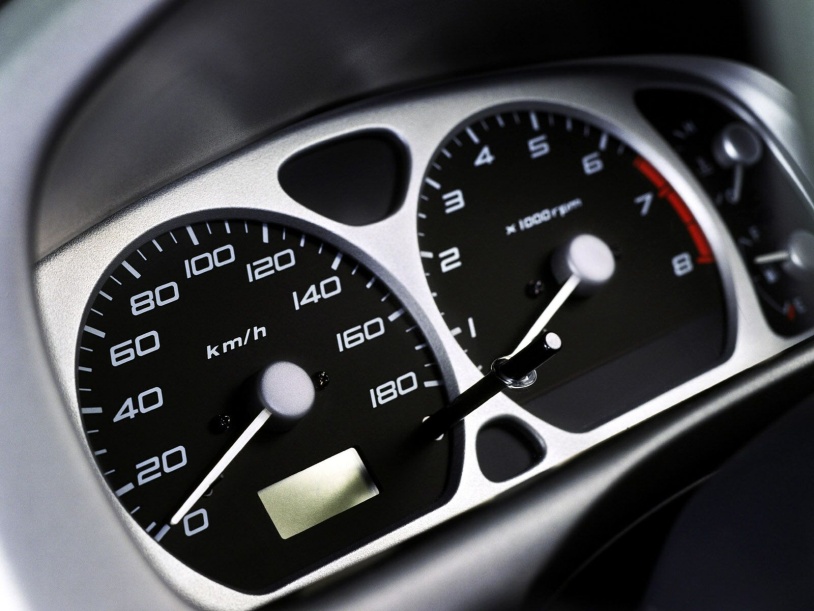 Завершается первый период родов:
полным раскрытием маточного зева 10-12 см;
совершением первого момента биомеханизма родов (сгибание и вставление головки)
Второй период
изгнание
ХАРАКТЕРИСТИКА ВТОРОГО ПЕРИОДА РОДОВ
начинается с момента полного открытия маточного зева;
в конце 2 периода к схваткам присоединяются потуги;
происходит рождение ребенка; 
продолжительность второго периода от 30 минут до 2,5 часов.
ХАРАКТЕРИСТИКА ВТОРОГО ПЕРИОДА РОДОВ
Потуги присоединяются к схваткам при раздражении  крестцовых сплетений, когда головка опускается на тазовое дно (узкая часть полости малого таза)
Ранние потуги – клинически узкий таз, угрожающий разрыв матки
Врезывание головки плода
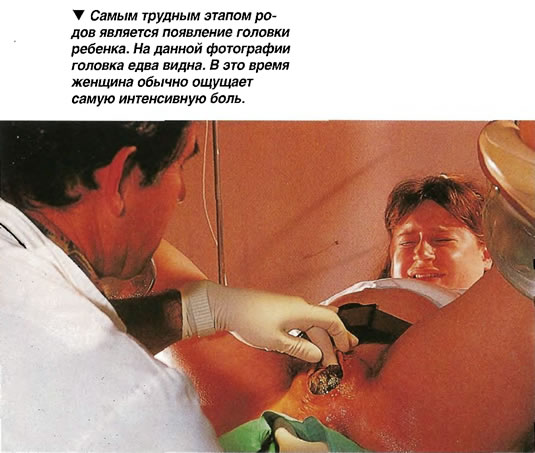 Прорезывание головки плода
Оказание пособия в родах
Наружный поворот головки плода
Рождение ребенка (конец 2-го периода родов)
Третий период
последовый
Характеристика третьего периода родов
Начинается сразу после рождения ребенка,
Заканчивается отделением плаценты и рождением последа
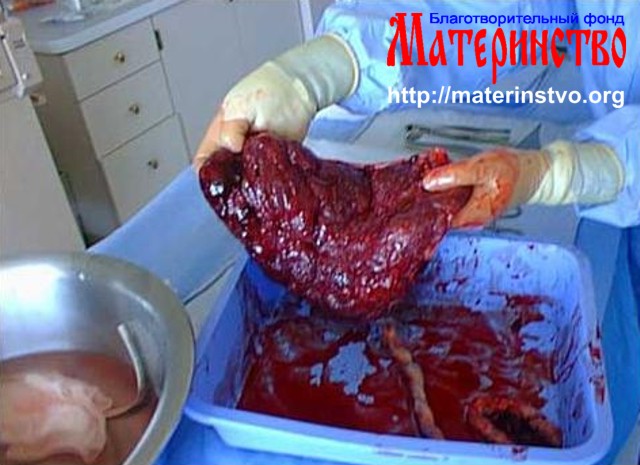 3 фазы третьего периода родов
от момента рождения ребенка до начала отделения последа;
отделение плаценты – последовые сокращения матки;
рождение плаценты вместе с оболочками
Отделение плаценты от стенки матки по Шультцу (от центра) и Дункану (от края плаценты)
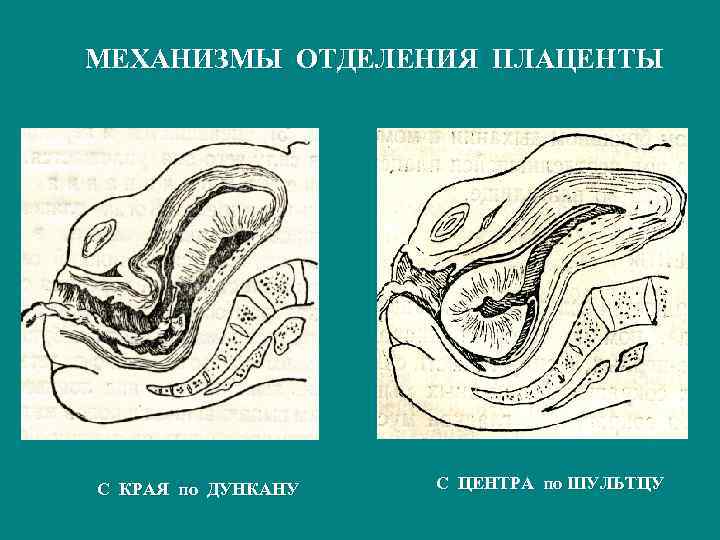 Признак отделения плаценты от стенки матки
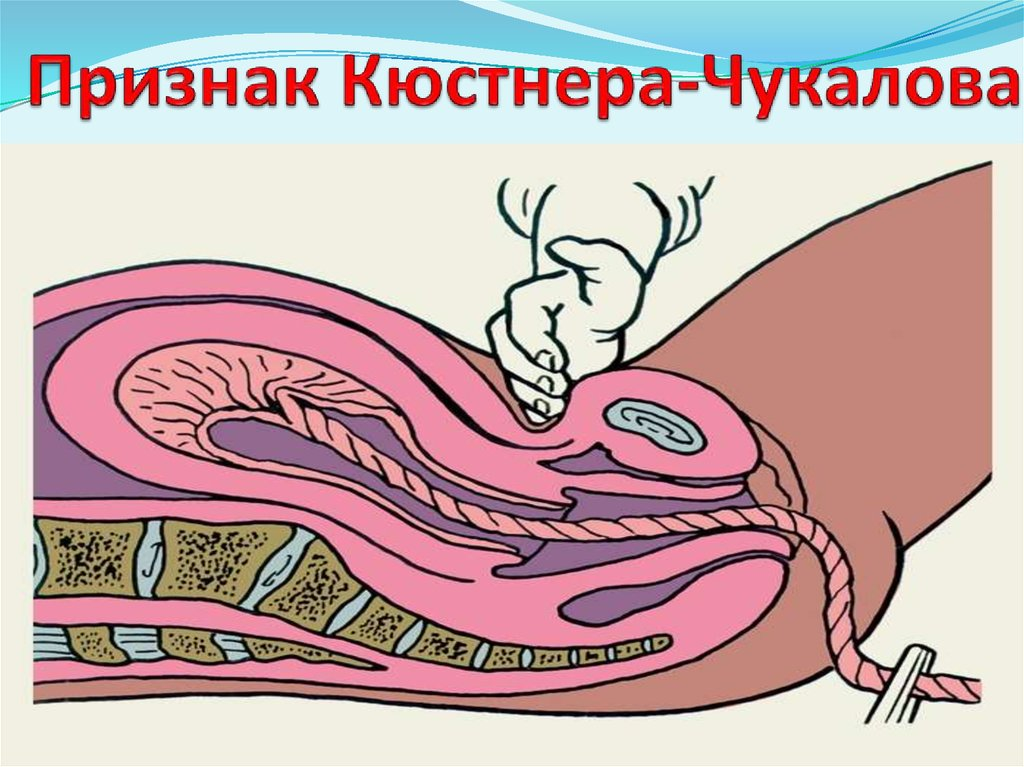 Признак отделения плаценты
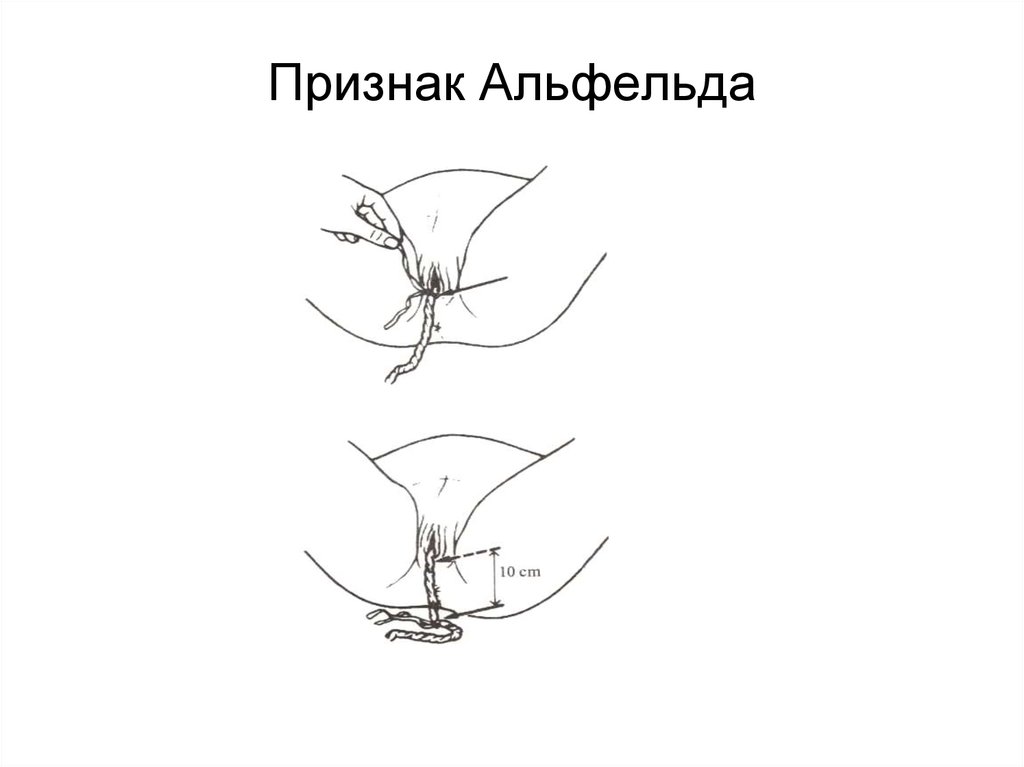 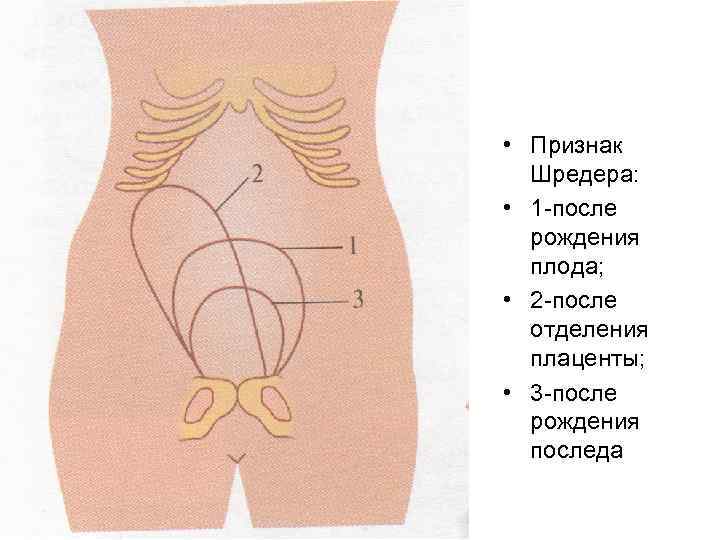 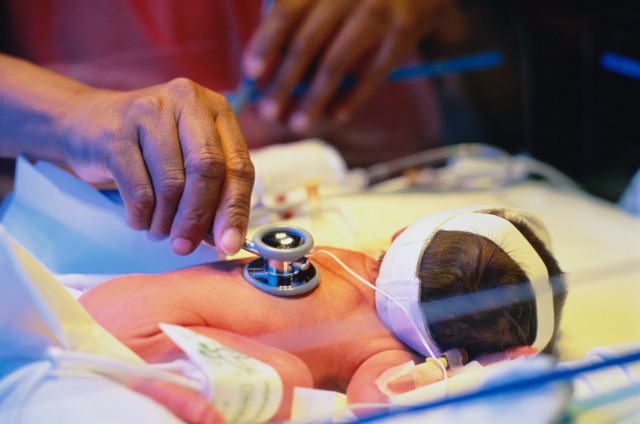 Ведение родов
Родильное отделениеОрганизационные положения:
Роды рекомендуется проводить в индивидуальном родильном зале (при наличии возможности). Роды ведет врач, акушерка выполняет назначения врача, следит за состоянием женщины и плода, под наблюдением врача оказывает ручное пособие при рождении плода; осуществляет уход за новорожденным. Роженицу знакомят с планом ведения родов, получают ее согласие на
 предполагаемые манипуляции и операции 
в родах, приветствуется участие в родах мужа 
или близкого родственника (мать, сестра) – 
семейные роды.
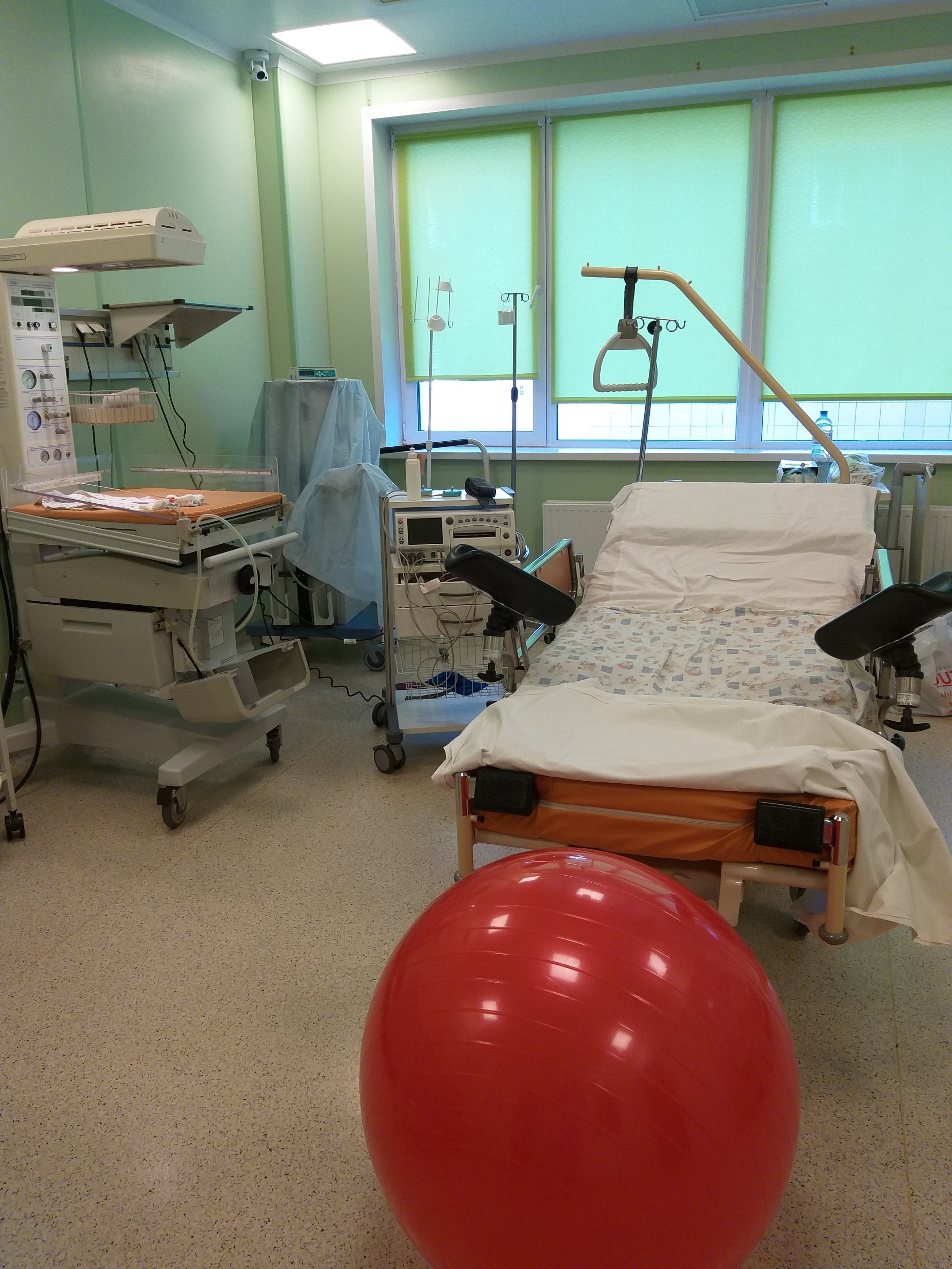 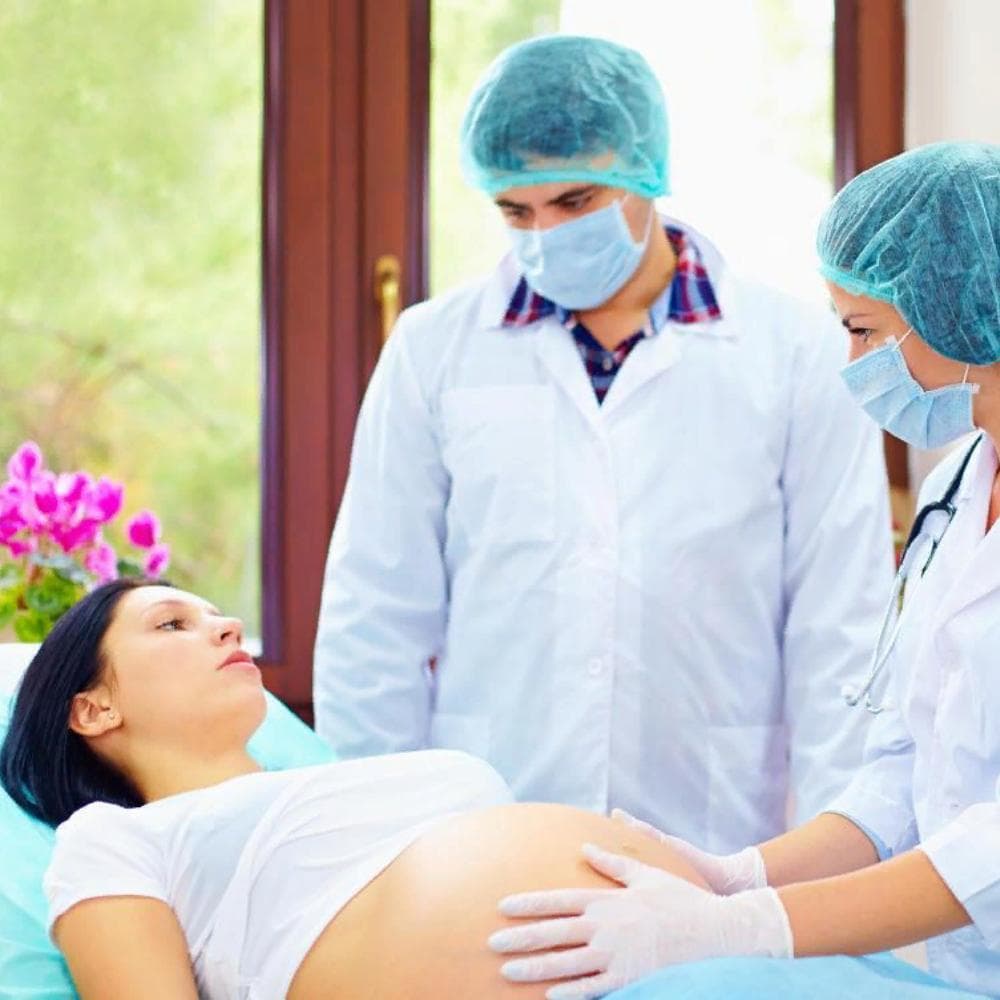 Родильное отделениеОрганизационные положения:
В первом и начале второго периода родов роженица может выбирать любое удобное для себя положение, может сидеть, ходить, стоять, использовать опору, мяч, принимать душ. Во время нормальных родов женщине из группы низкого риска осложнений разрешено пить воду небольшими порциями, небольшое количество легкой пищи (печенье, шоколад, легкий бульон) можно позволить только в начале латентной фазы 1 периода родов.
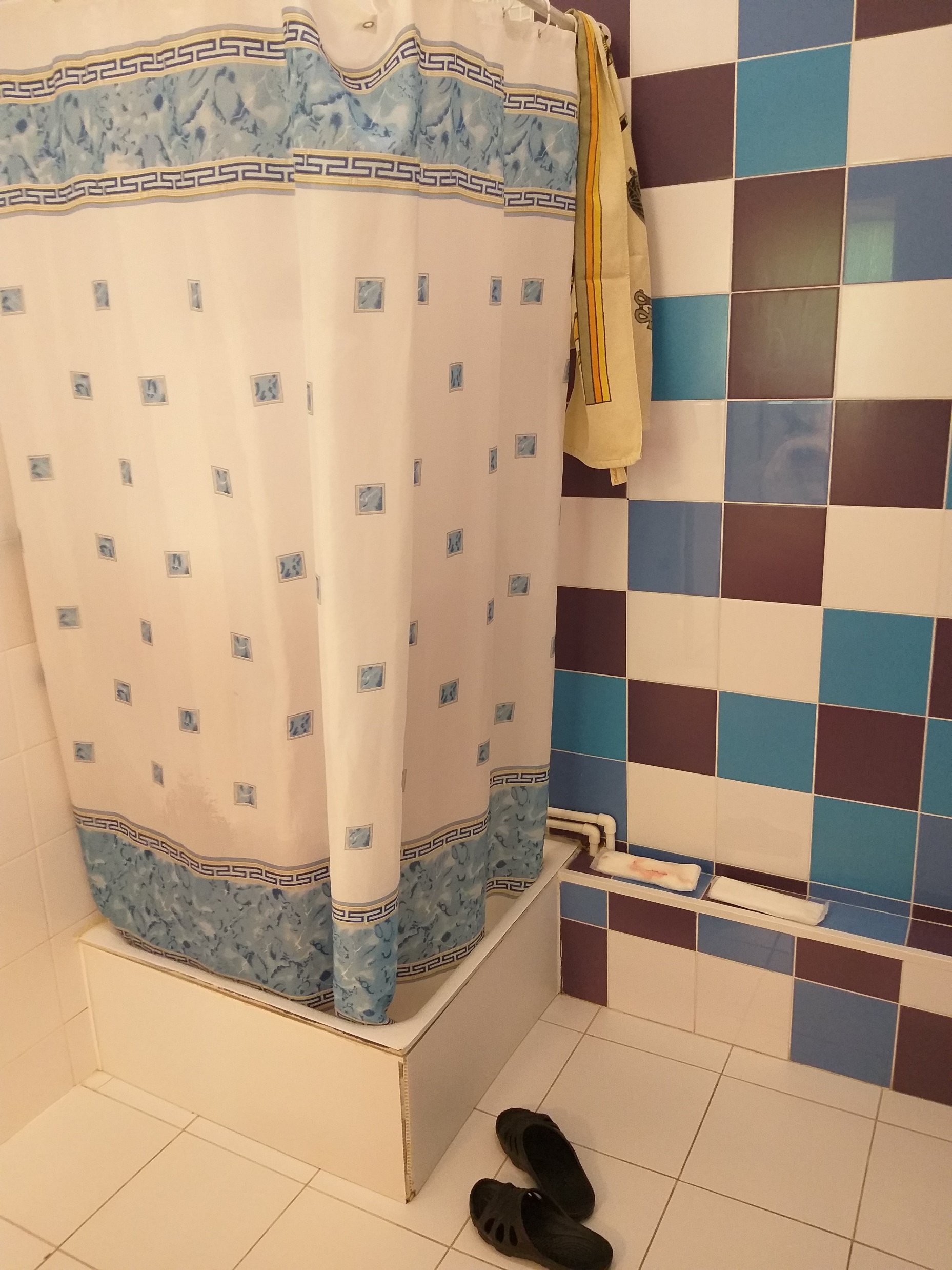 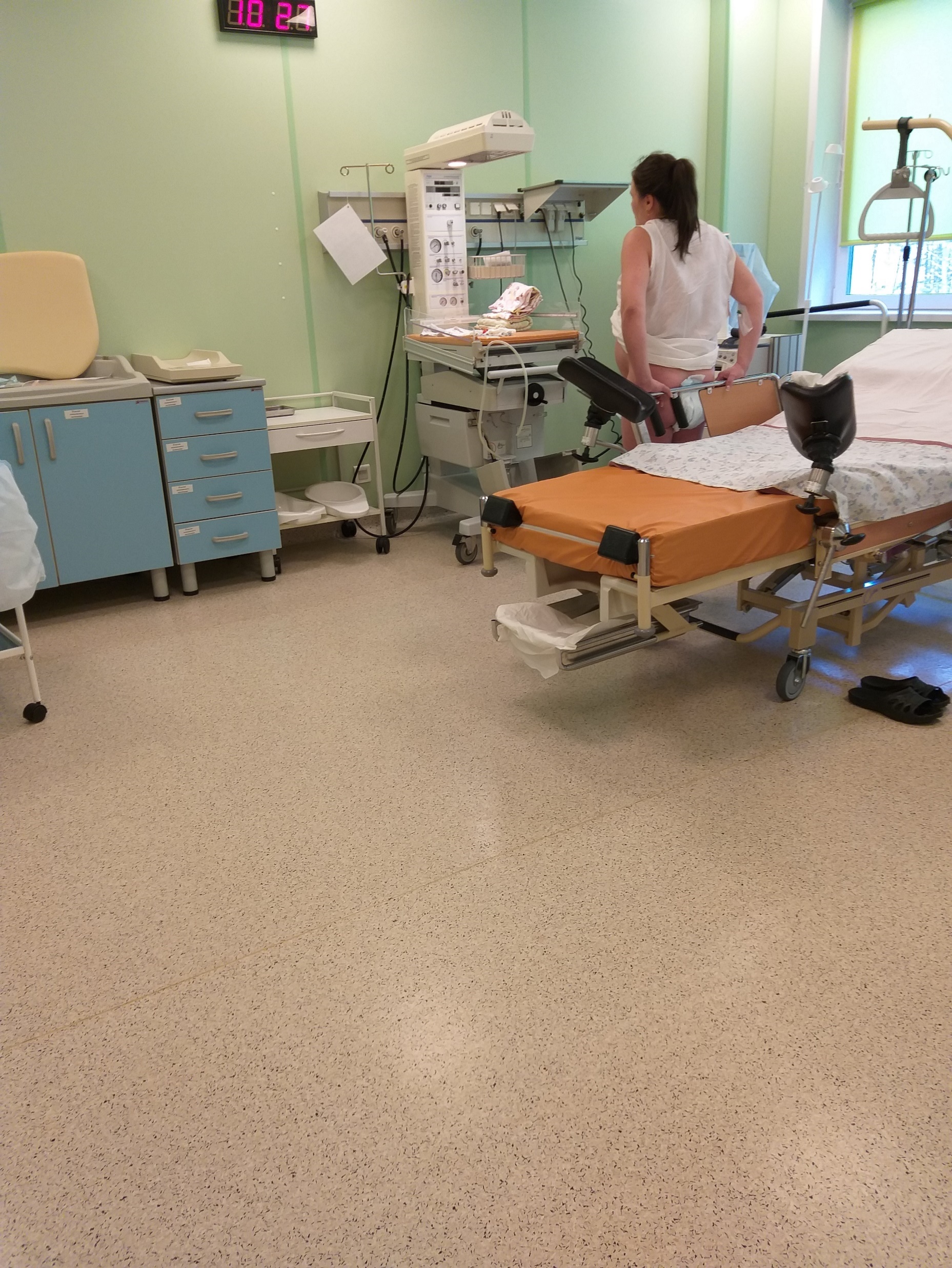 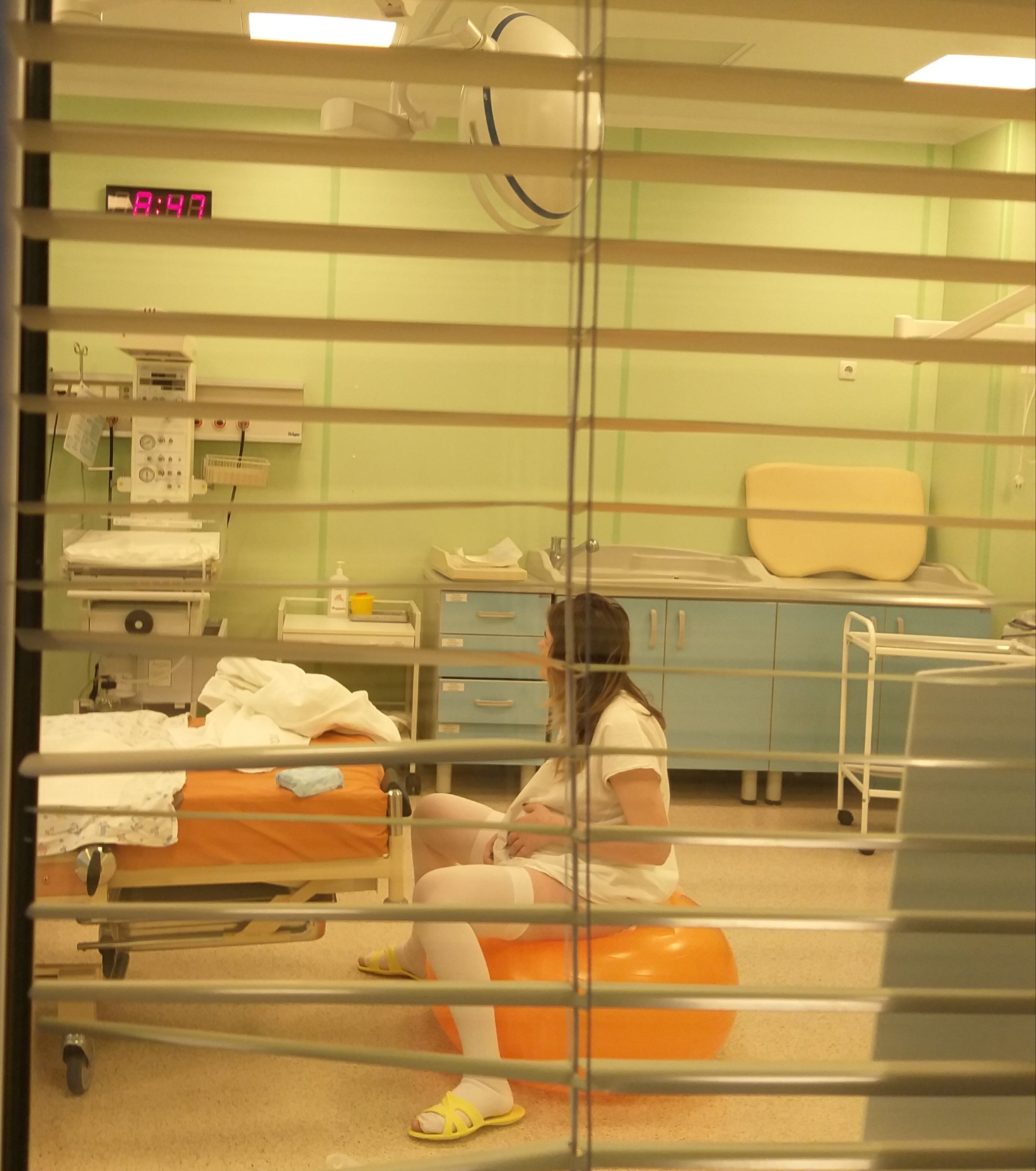 Ведение пациенток
Ведение пациенток
очень важным является морально-психологическая и эстетическая обстановка в роддоме;
важно чтобы женщину окружало внимательное и заботливое отношение мед. персонала; 
чтобы рядом был близкий человек
Партнерские роды
Партнерские роды
условия в родовой палате должны быть максимально приближенными к домашним, но с учетом правил асептики-антисептики; 
роды гораздо лучше протекают у женщин которые находятся в хорошем настроении и условиях.
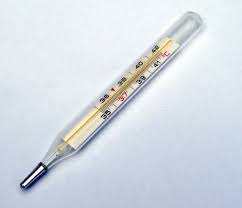 Наблюдение за родами включает:
При поступлении - жалобы, анамнез, срок родов, осмотр общий и акушерский, характер родовой деятельности, ЧСС плода, пельвиометрия, устанавливается венозный катетер. 
Измерение АД и температуры тела - 1 раз в 4 часа
Контрактильная деятельность матки регистрируется каждые 30 мин
Контроль за мочеиспусканием - каждые 2-3 часа
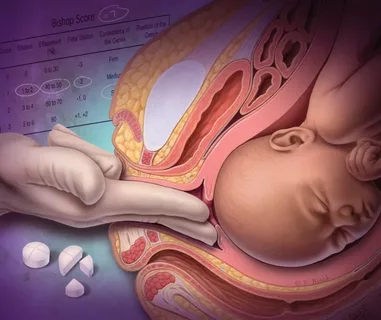 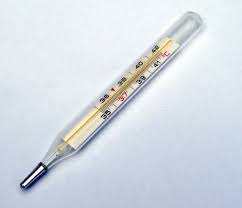 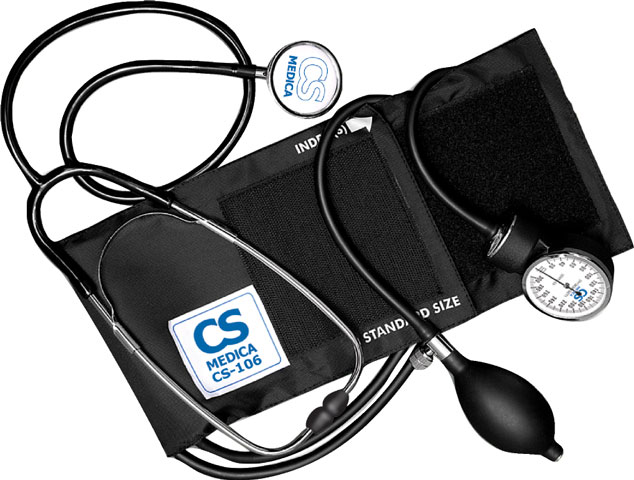 Наблюдение за родами включает:
7. Мониторинг сократительной деятельности матки до излития вод, перед и после обезболивания обязателен

9. Обезболивание родов осуществляется при наличии жалоб пациентки на боли, медпрепаратами, предусмотренными приказом Минздрава России №584н с 4 до 7 см открытия шейки матки
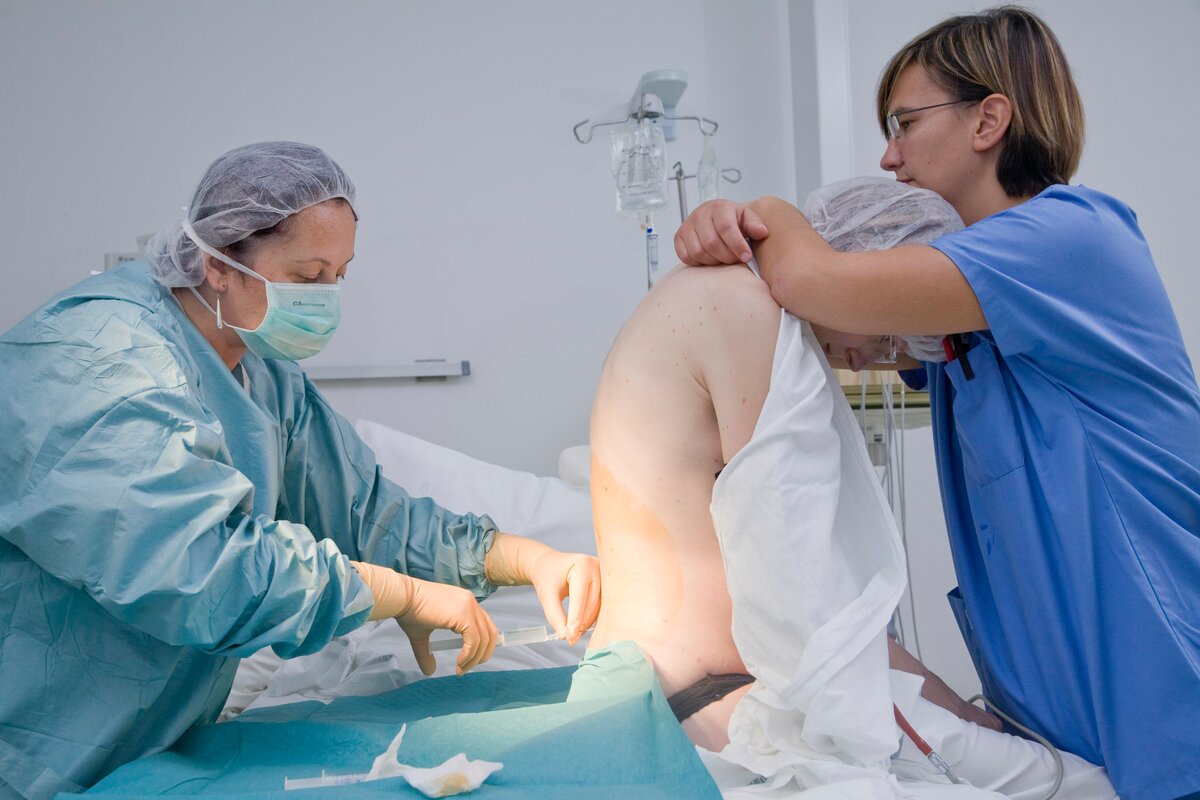 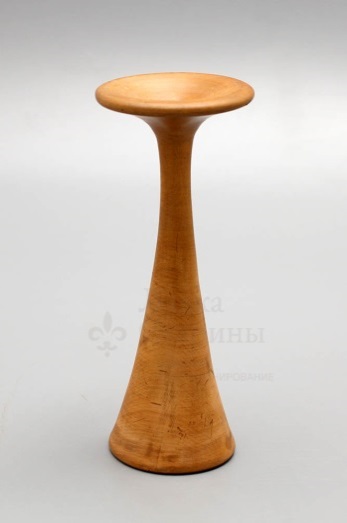 Аускультация плода
Аускультация плода проводится в течение 1 минуты в первом периоде родов после схватки, в латентной фазе - каждый час, в активной фазе - каждые 15-30 минут, во втором периоде родов каждые 5 минут и после каждой потуги (КТГ)
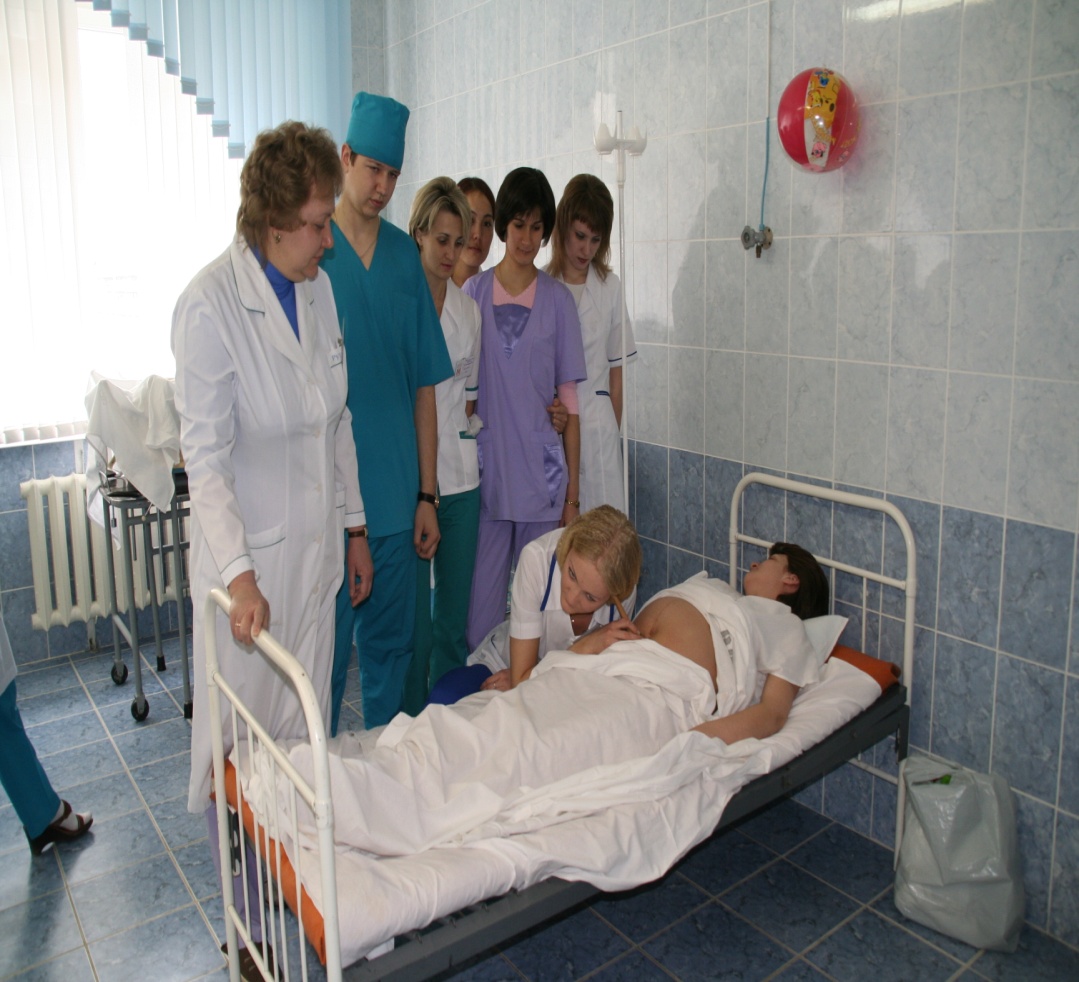 Определение динамики раскрытия шейки матки:
стандартным методом являются влагалищные исследования; 
Влагалищное исследование – каждые 4 часа в 1 периоде и каждый час во втором или по показаниям (излитие вод, слабая родовая деятельность, гипоксия плода)
количество и частота вагинальных исследований должны быть достаточными для обеспечения точного суждения о степени раскрытия шейки матки и своевременного выявления отклонений от нормы, но не более часто, чем необходимо для выполнения этих требований.
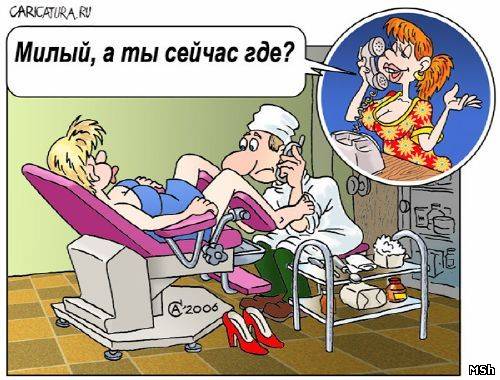 Проведение влагалищного исследования
Регистрация течения родов
Ведется в специальных дневниках,     где по времени,   отмечаются показатели матери и плода (А\Д, пульс, характер схваток, нахождение предлежащей части, сердцебиение плода и  т. д.). Запись дневников истории родов - 1 раз в 3-4 часа.

Рекомендовано ведение партограммы в родах с целью динамической оценки состояния роженицы, плода и родовой деятельности
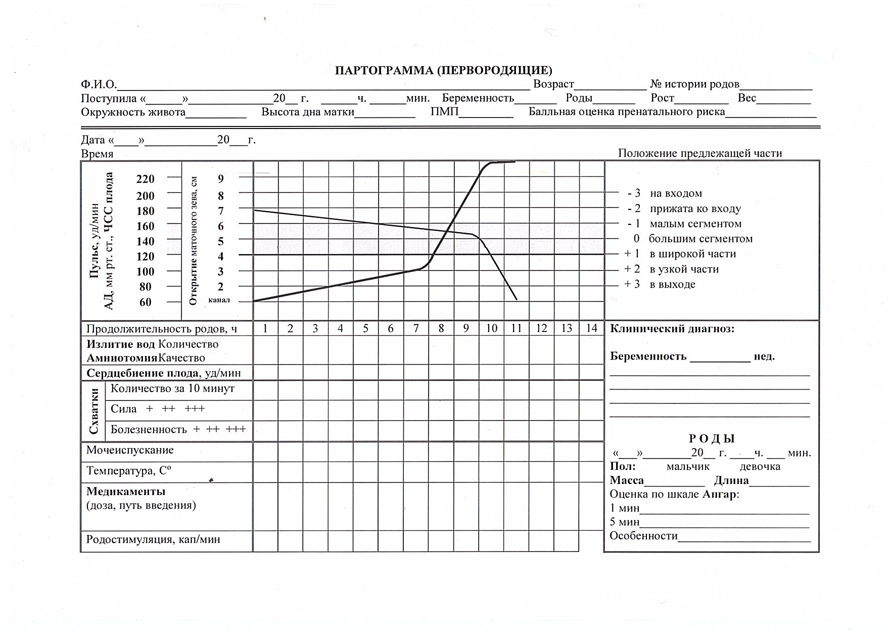 Ведение второго периода родов
роды в головном предлежании при правильном вставлении обычно ведет акушерка в присутствии врача 

роды в тазовом предлежании  и     неправильном вставлении при головном предлежании должен вести врач акушер-гинеколог
Ведение второго периода родов:
необходимо осуществлять постоянный контроль за состоянием плода ввиду возможности возникновения развития острой гипоксии плода, обусловленной либо обвитием пуповины вокруг шеи или туловища плода или другими осложнениями – тогда в интересах жизни плода следует проводить экстренные мероприятия (акушерские щипцы, вакуум экстракция)
РУЧНОЕ ПОСОБИЕ В РОДАХ
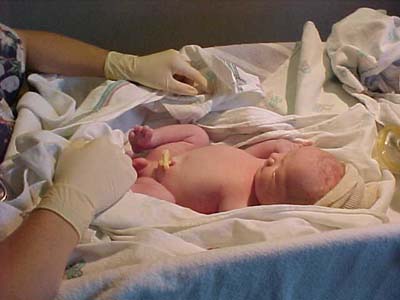 Ручное пособие в родах
Основные моменты ручного пособия в родах:
препятствие быстрому продвижению и раннему разгибанию головки;
низведение тканей вульварного кольца;
выведение головки из вульварного кольца и защита промежности; 
рождение плечевого пояса
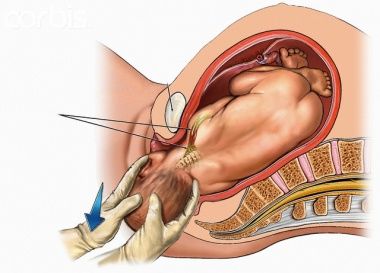 Защита промежности
уменьшение опасности травмы промежности;
является чрезвычайно важным в связи с последующим дискомфортом и снижением качества жизни;
в отдаленном периоде - нарушение сексуальной функции, опущение или выпадение половых органов в следствие неполноценности мышц тазового дна.
Проведение родов
до недавнего времени было принято проведение родов при горизонтальном положении роженице на спине на рахмановской кровати;
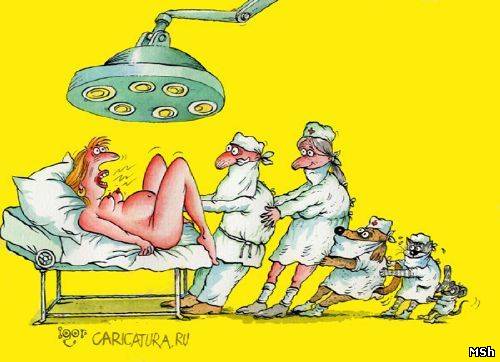 Современное акушерство - обычными позициями родоразрешения являются:
 положение тела под углом 35-45°
вертикальное положение стоя;
 стоя на коленях;
 сидя на корточках;
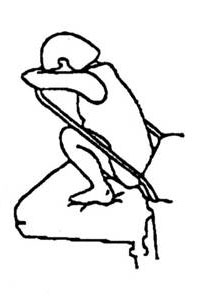 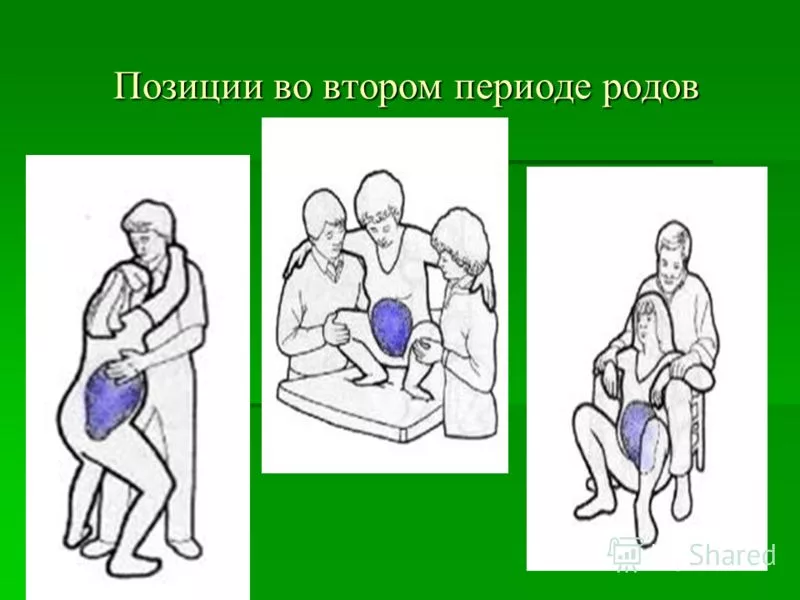 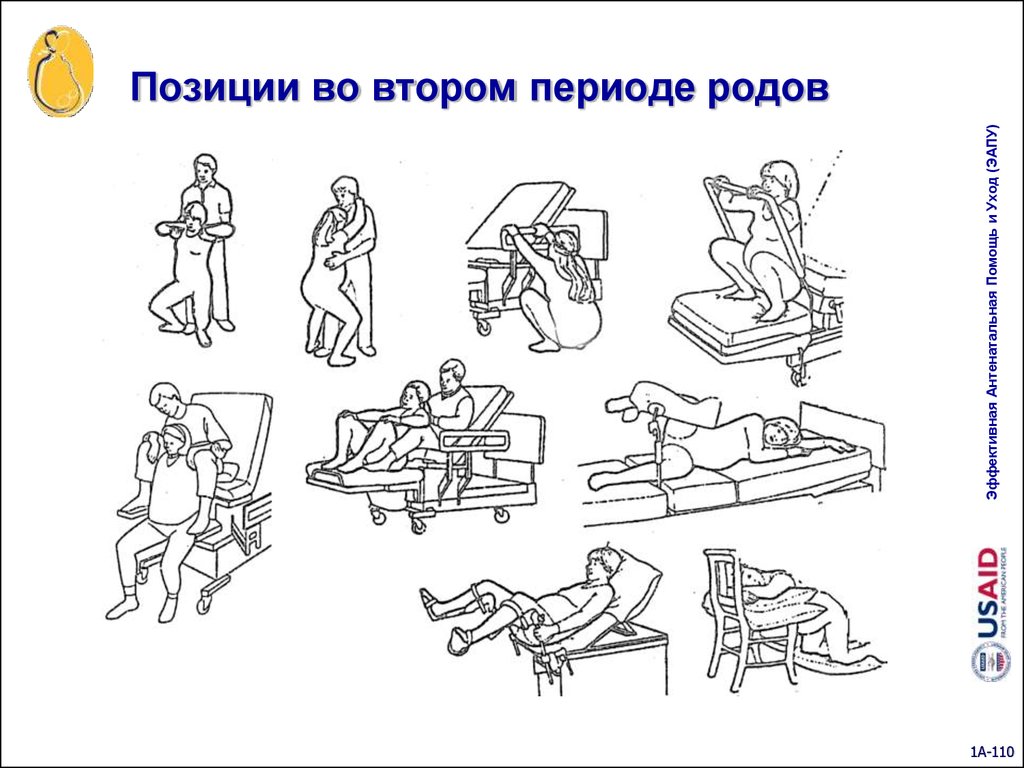 Положение на родовом столе (трансформере)
Пережатие и отсечение пуповины
Рекомендуется пережимать пуповину 
через 1 минуту, 
но не позднее 
10 минут после рождения ребенка
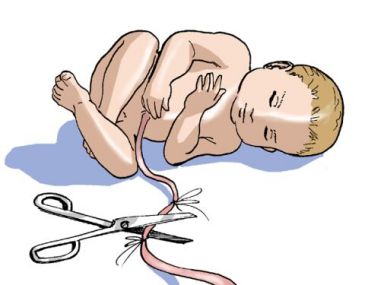 ,
Выкладывание ребенка на живот матери (прямой кожный контакт)
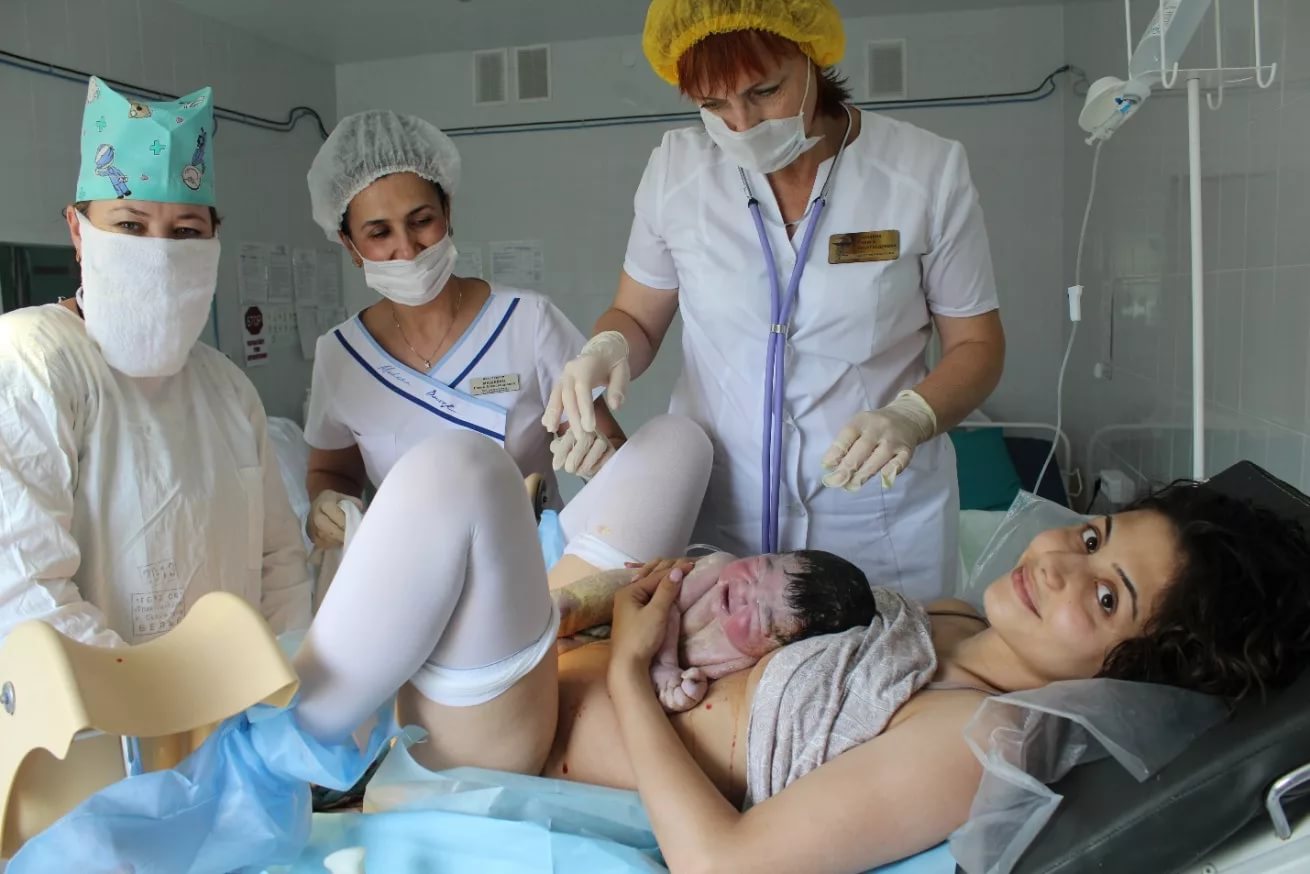 В родах не следует:
Поднимать ребенка при не пережатой пуповине выше тела матери (уровня плаценты)
Использовать метилэргометрин во II периоде родов для профилактики кровотечения
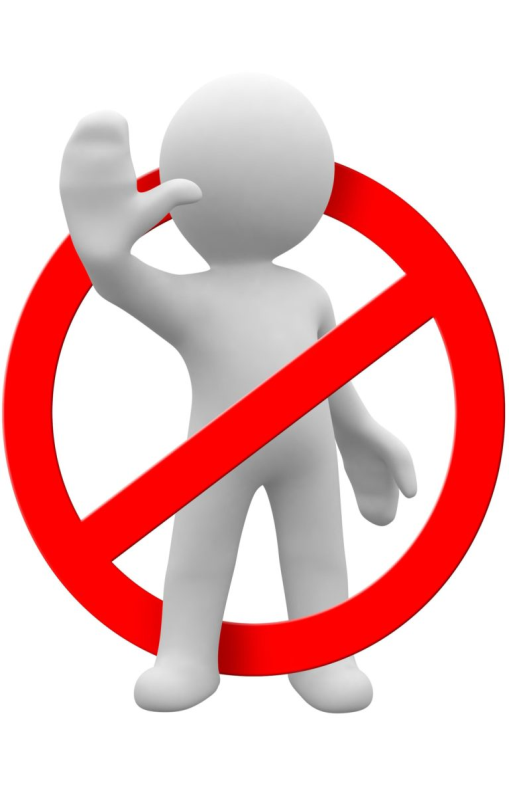 Перинео- и эпизиотомия
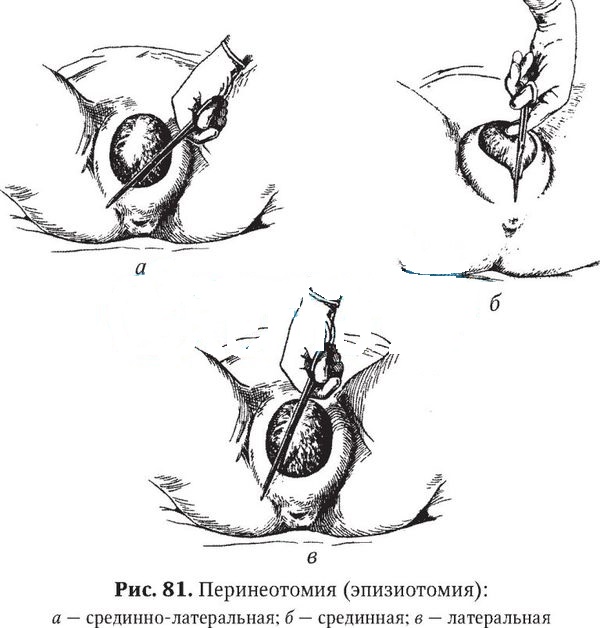 Не рекомендуется выполнять рутинно, только при начавшемся разрыве промежности
 Медиальная  эпизиотомия не выполняется
 Предпочтительно медиолатеральная эпизиотомия (метод обезболивания - регионарная или пудендальная анестезия)
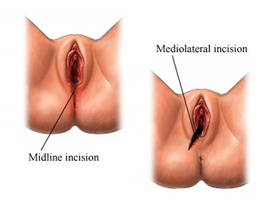 Ведение третьего периода родов
самый короткий и очень ответственный в связи с возможностью возникновения кровотечения; 
тактика ведения должна носить активно-выжидательный характер;
осуществляется наблюдение за появлением признаков отделения плаценты;
рекомендуется через 30 мин. при отсутствии признаков отделения плаценты приступить к ее ручному выделению
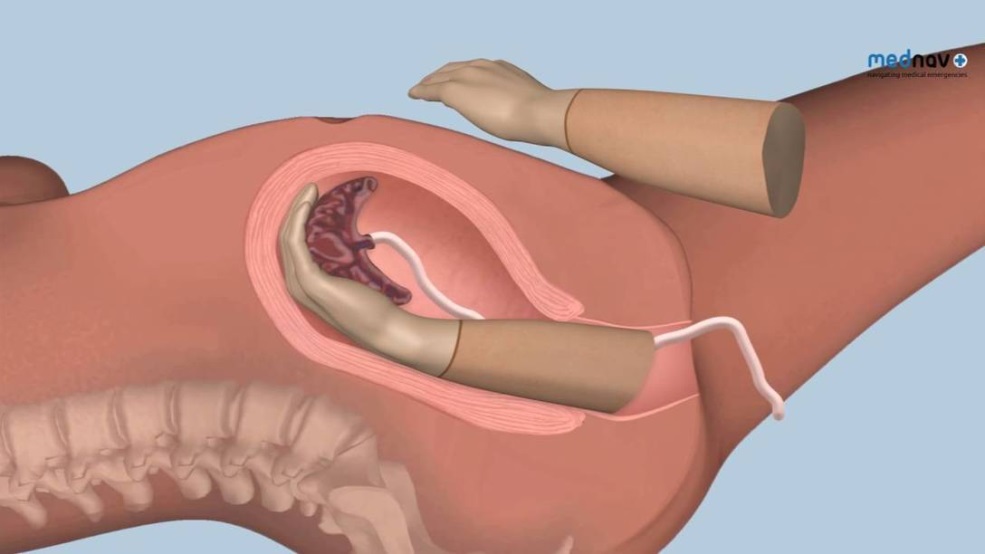 Осмотр последа
Осмотр последа
Классификация кровопотери в родах (ВОЗ)
физиологическая - до 500 мл.;


патологическая - свыше 500 мл.
Профилактика кровотечения в III периоде родов
Введение окситоцина в первую минуту после рождения плода – 2 мл/10 ЕД в/м или в/в медленно или карбетоцина – 100 мкг/мл в/м или в/в медленно. (возможно введение метилэргометрина 0,2 мг в/в)
 Выполнение контролируемых тракций за пуповину при 
наличии подготовленных специалистов
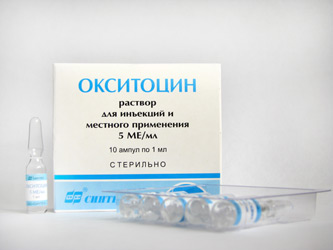 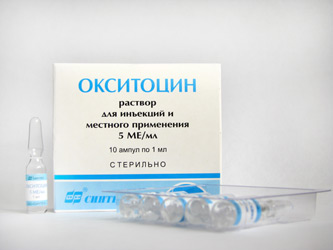 III период
Последовый период не должен длится более 30 минут

 При нормальном течении последового периода кровопотеря составляет не более 0,5% от массы тела
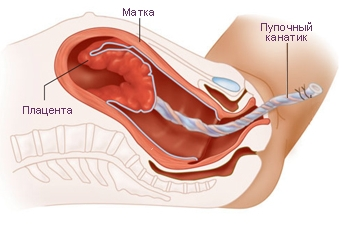 Осмотр родовых путей
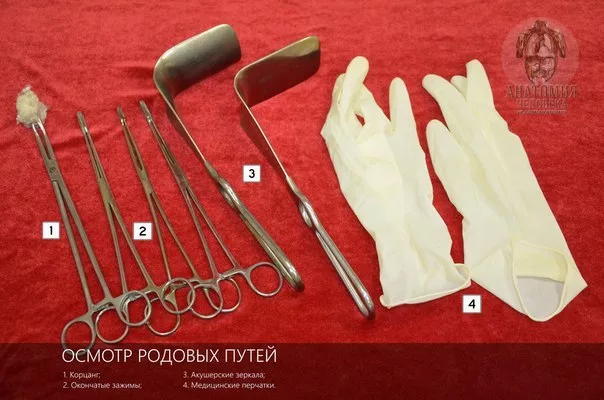 Осмотр родовых путей
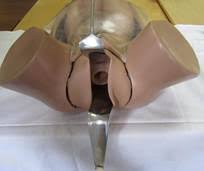 Осмотр родовых путей
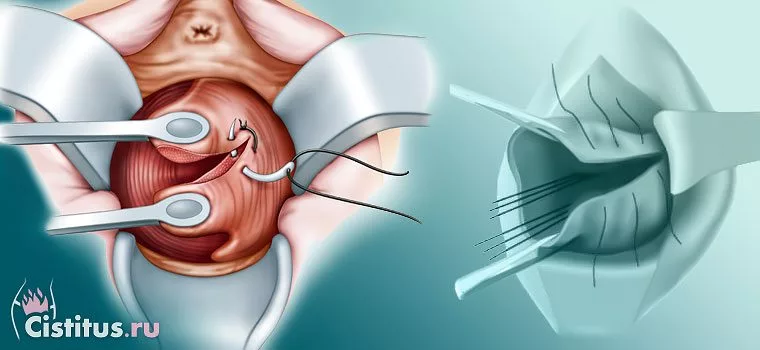 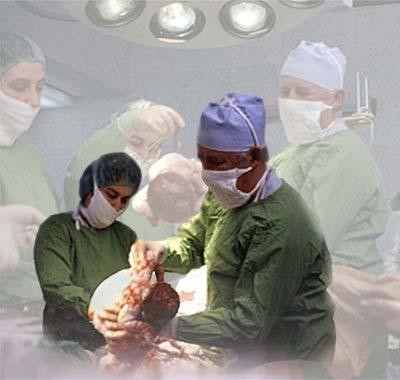 Роды в современных условиях не должны превышать 24 часов
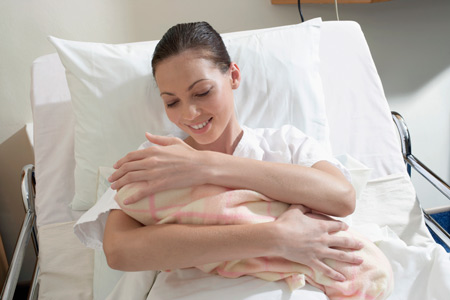 Ведение раннего послеродового периода
В раннем послеродовом периоде каждые 15 минут в течение первых двух часов после родов проводится контроль состояния пациентки: АД, пульс, тонус матки, объем кровянистых выделений из влагалища.
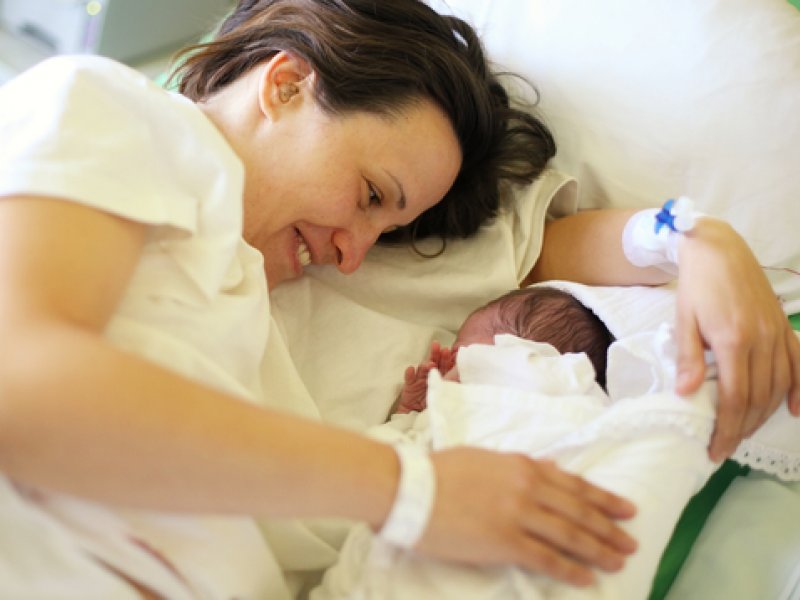 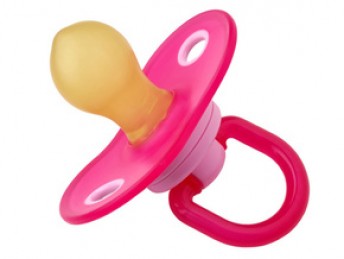 Ведение послеродового периода
Совместное пребывание матери и ребенка в палате является профилактикой внутрибольничной инфекции
 Необоснованная транспортировка новорожденного должна быть исключена. Забор крови, аудиологический скрининг проводится в палате, где находится ребенок
 Рекомендуется свободное пеленание со свободными ручками
 Уход за пуповинным остатком осуществляется сухим способом
 Хирургическое иссечение пуповинного остатка категорически не рекомендуется
 Исключение сосок и пустышек
 Не допускается реклама заменителей грудного молока и групповой инструктаж по искусственному кормлению.
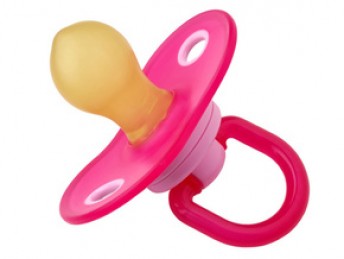 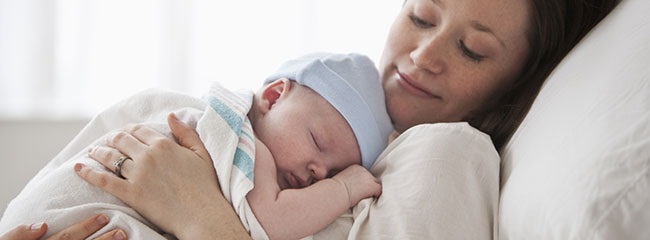 Рекомендуемая литература:
Акушерство (учебник) / под ред. Г.М. Савельевой – М.,2010
Акушерство (учебник) / под ред. В.Е. Радзинского – М.,2010
Клинические рекомендации «Оказание медицинской помощи при одноплодных родах в затылочном предлежании (без осложнений) и в послеродовом периоде» / письмо МЗ РФ от 06.05.2014
Акушерство. Национальное руководство / под ред. Айламазяна Э.К. и др. – М.,2016
Перинатальное акушерство / под ред. В.Б. Цхай – Ростов на Дону, 2007
КОНТРОЛЬНЫЙ ВОПРОС
Перечислите периоды родов.
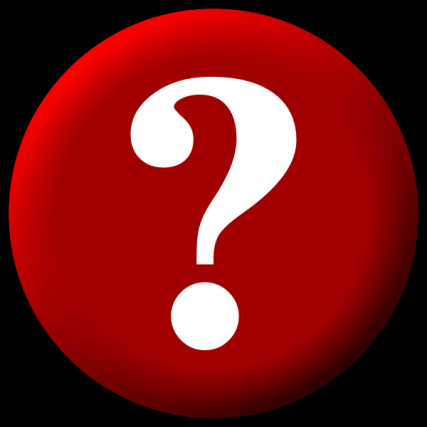 Благодарю за внимание